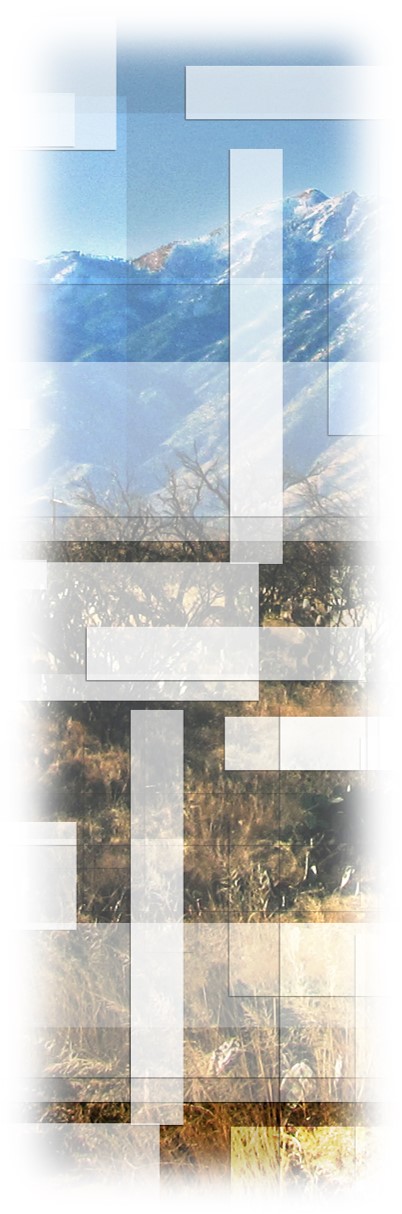 Brush management and ecosystem services: a quantification of trade-offs on Western rangelands
Adam T. Naito


School of Natural Resources and the Environment
University of Arizona
Tucson, AZ  USA
Thursday 19 April 2018
WSARE Brush Management Workshop
Buenos Aires National Wildlife Refuge
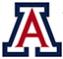 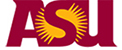 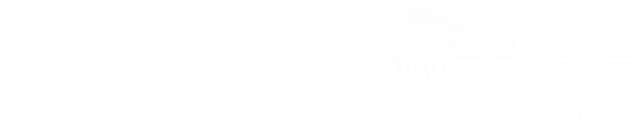 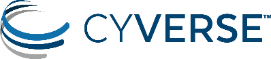 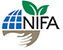 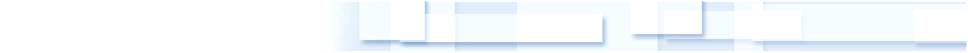 Background ───────
Woody encroachment as a global phenomenon
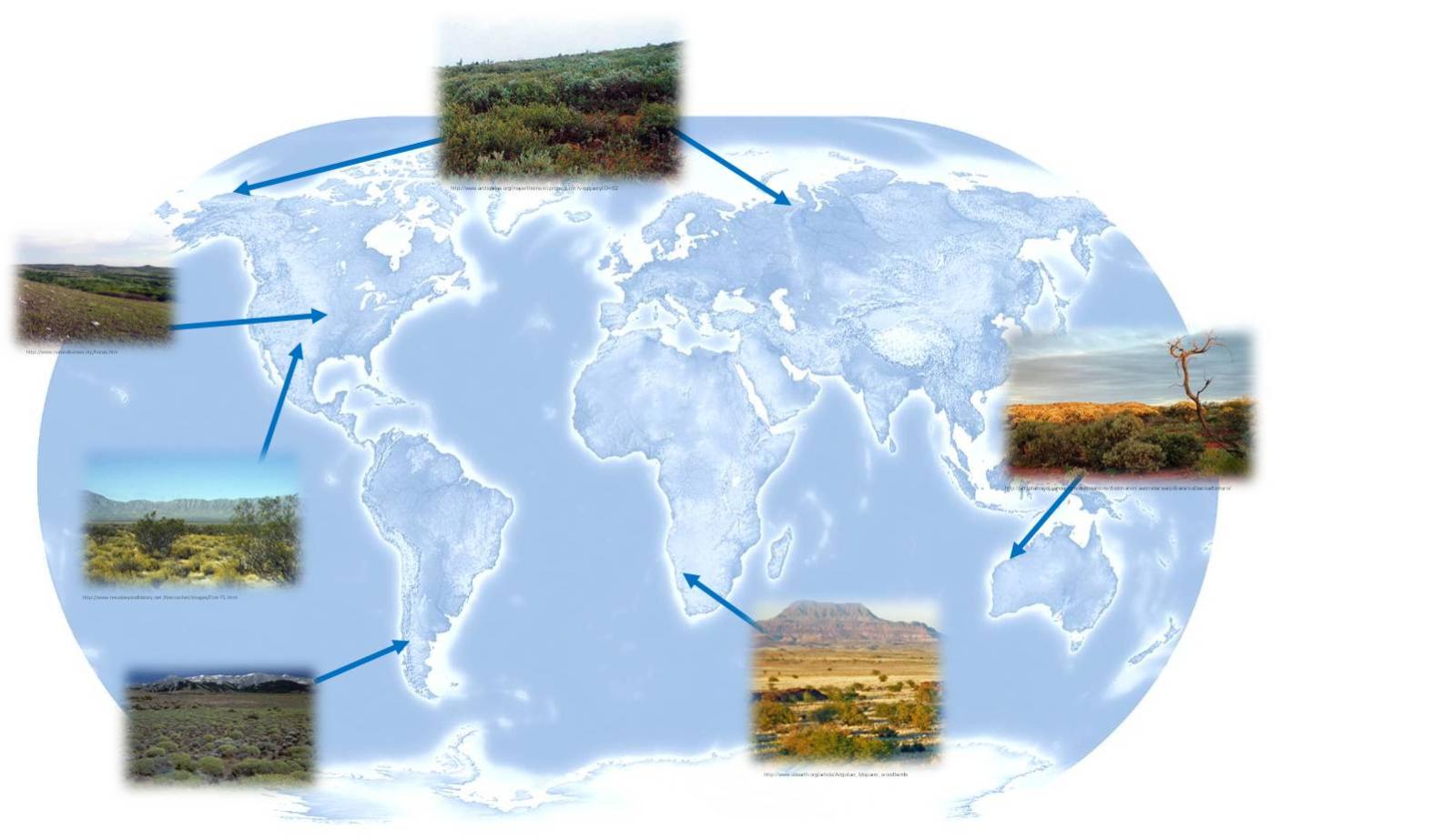 Background | Objectives | Study area | Methods | Results | Implications
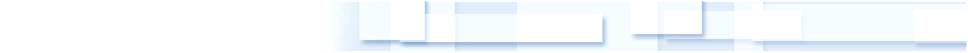 Background ───────
Traditional drivers of woody encroachment
Livestock (over)grazing
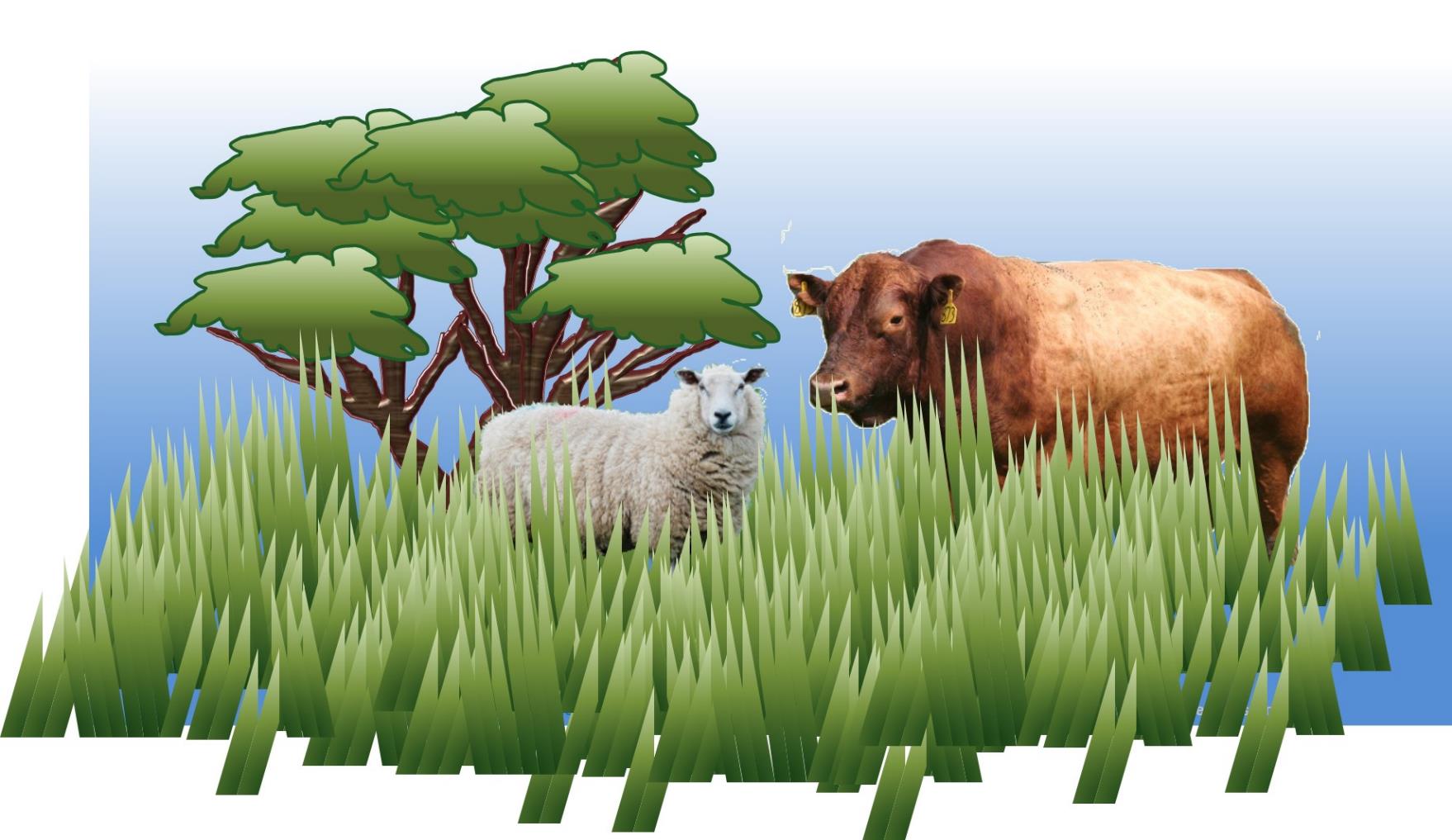 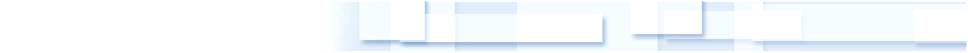 Background ───────
Traditional drivers of woody encroachment
Livestock (over)grazing
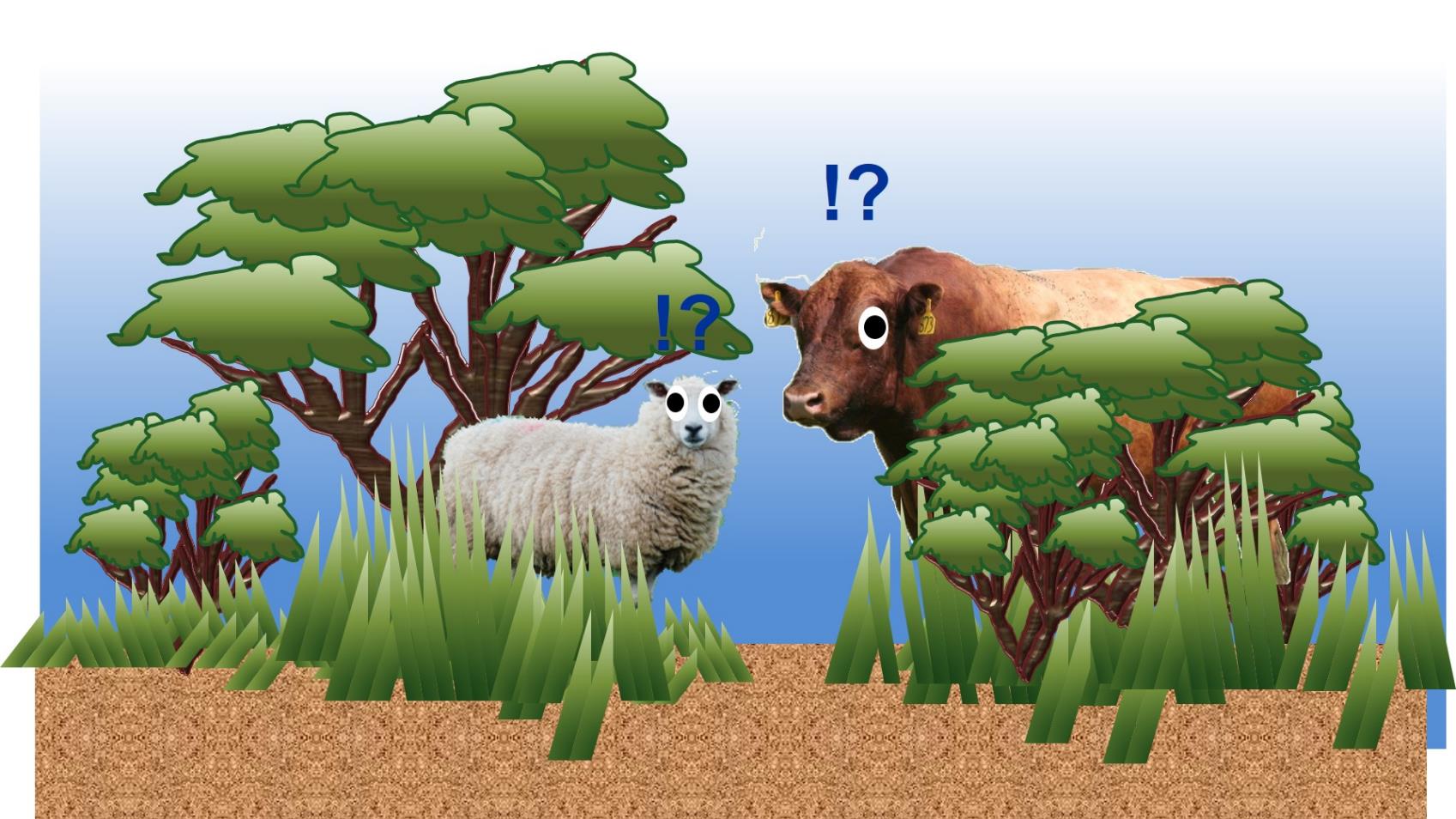 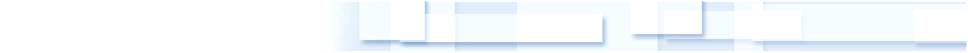 Background ───────
Traditional drivers of woody encroachment
Fire suppression
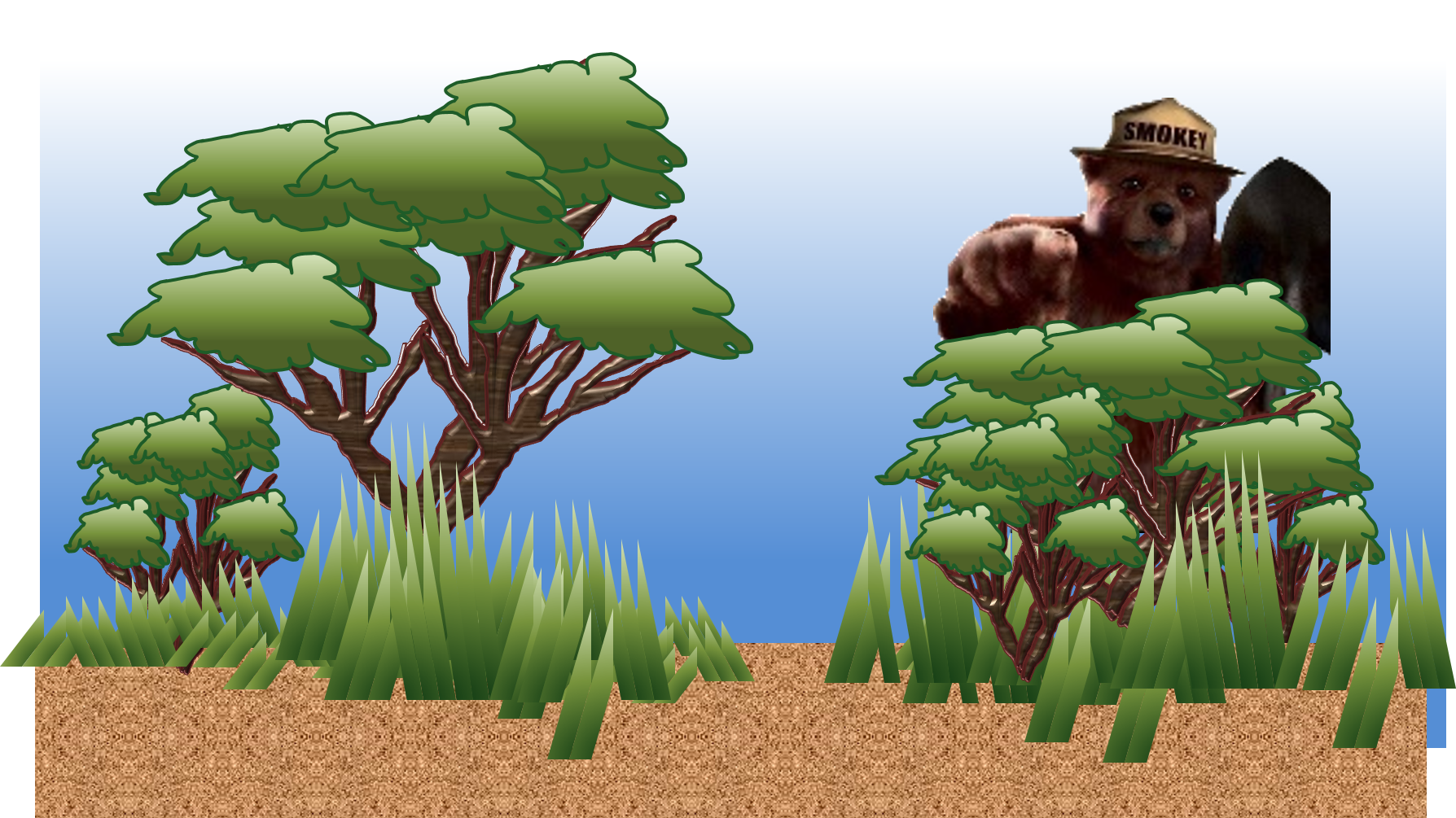 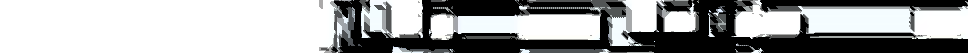 Background ───────
Woody encroachment on the Santa Rita Experimental Range (SRER)
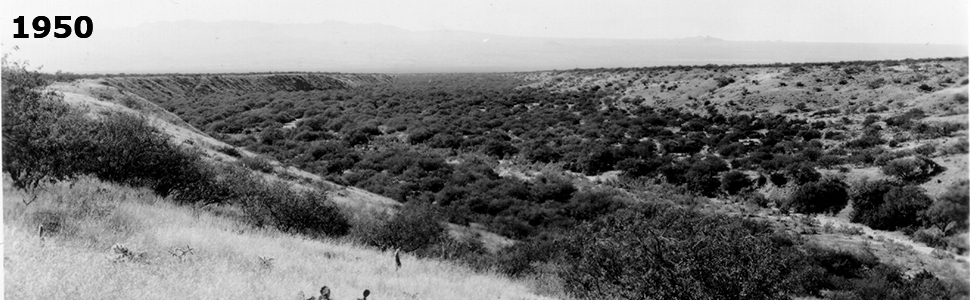 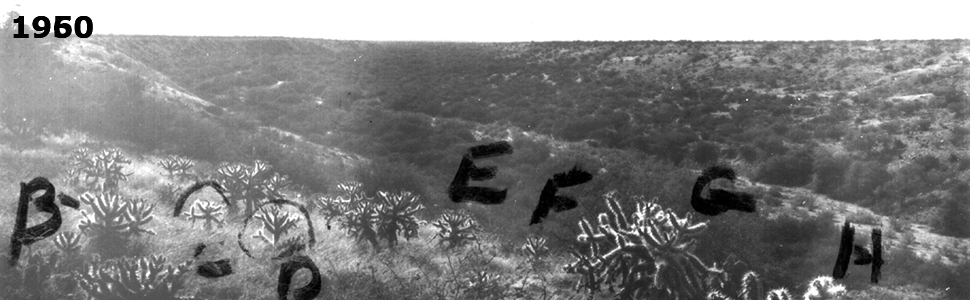 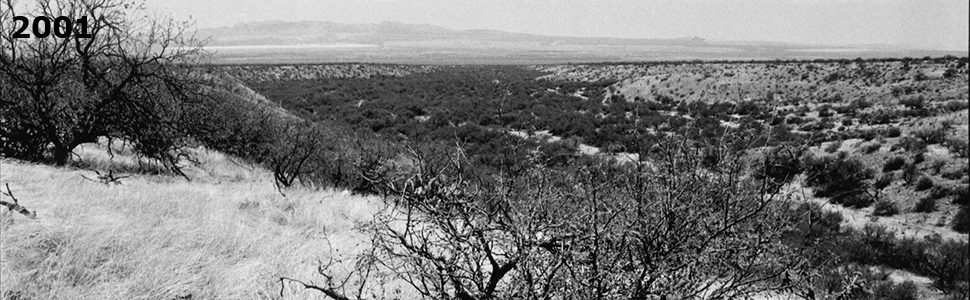 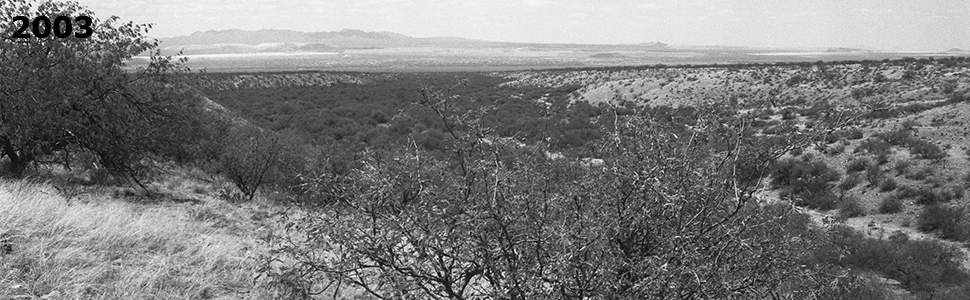 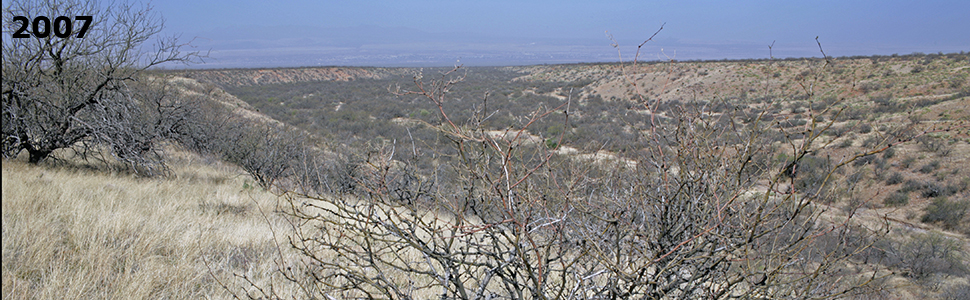 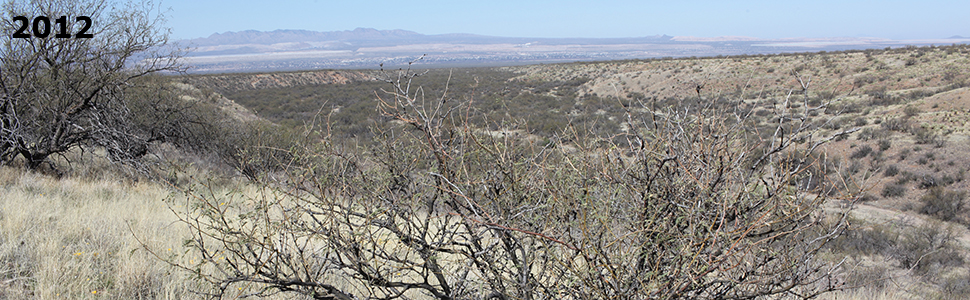 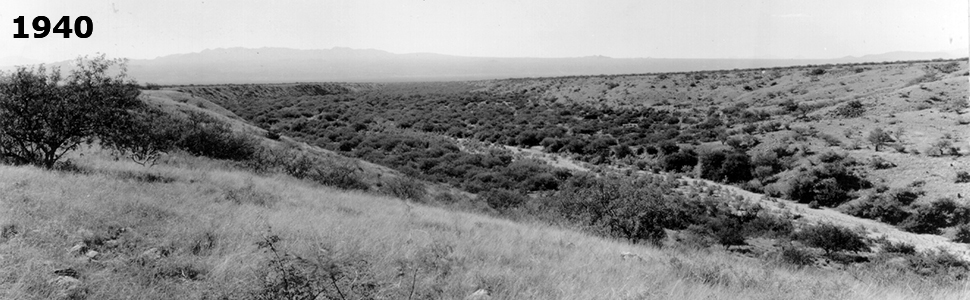 Photos by Cribbs, Bohning, Buttery, and McClaran
SRER Repeat Photography (http://ag.arizona.edu/SRER/photos.html)
Background | Objectives | Study area | Methods | Results | Implications
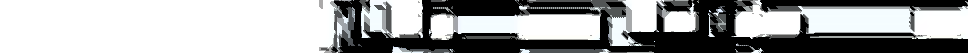 Background ───────
Woody encroachment in SRER
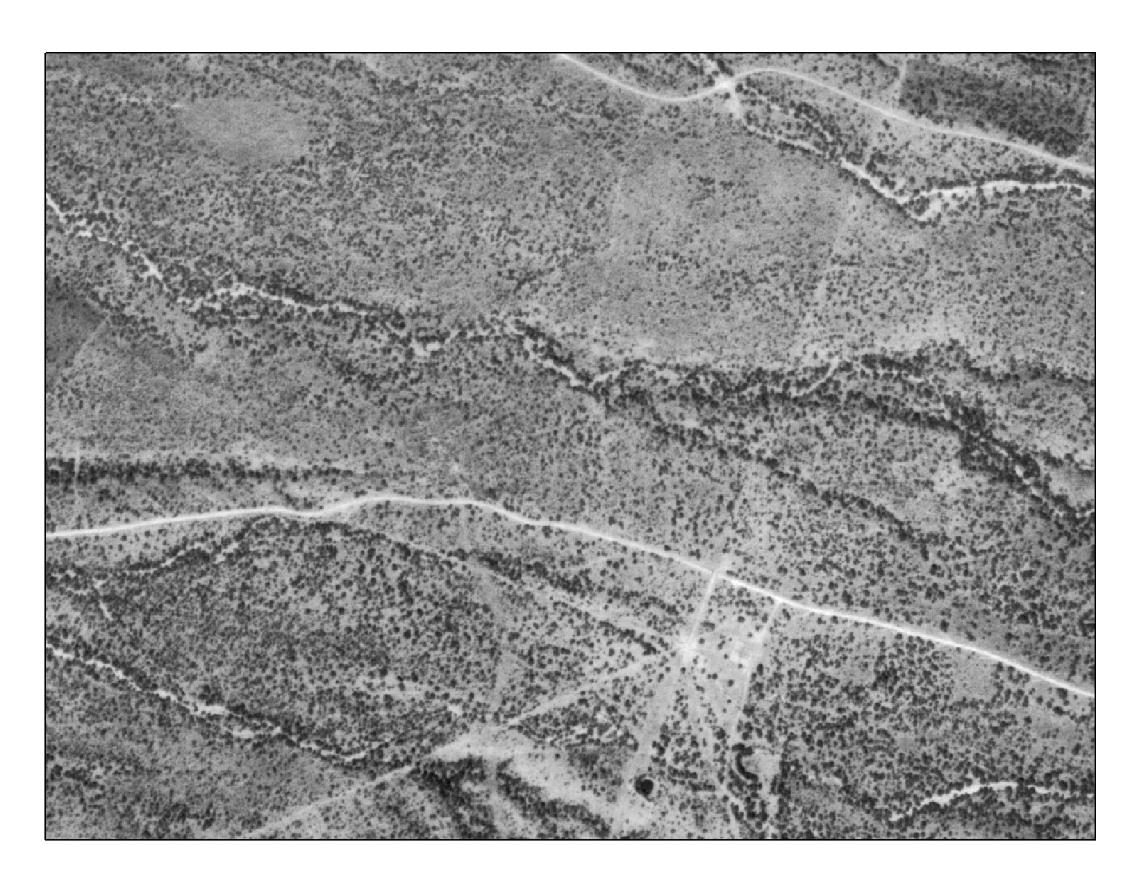 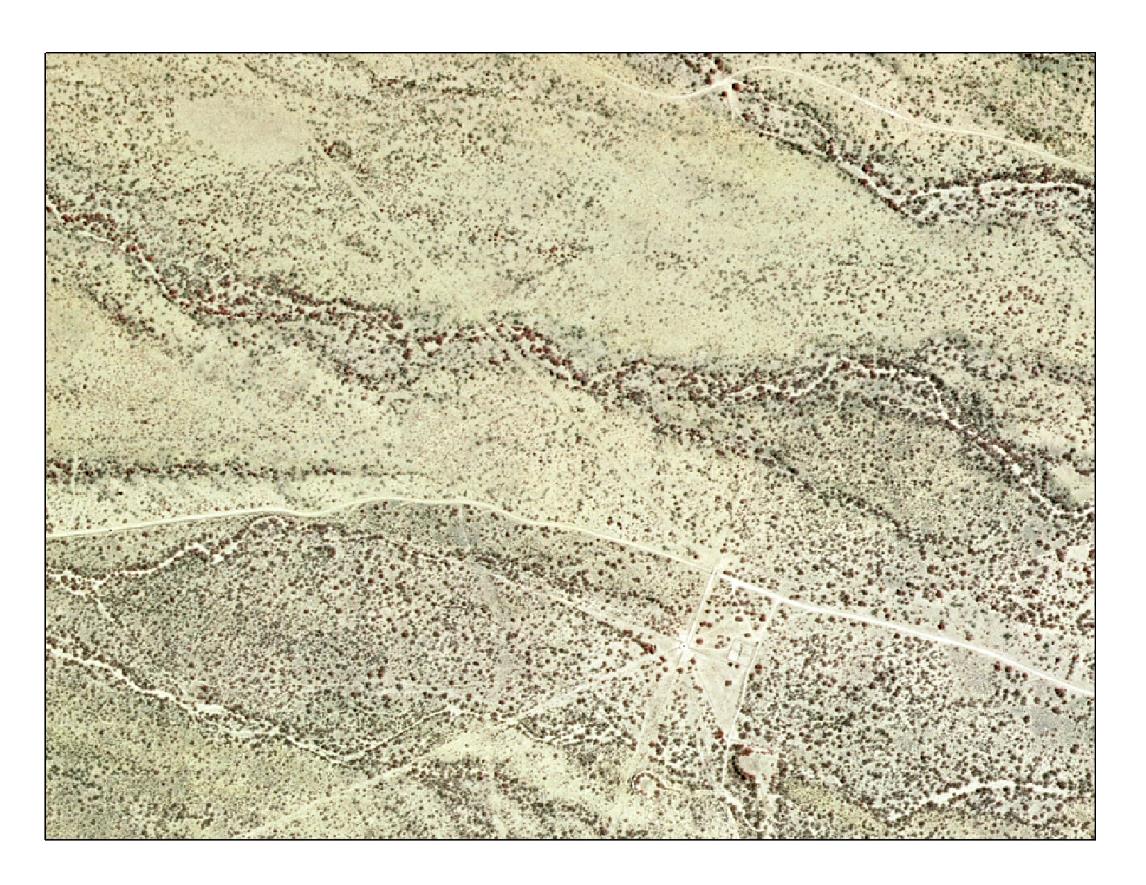 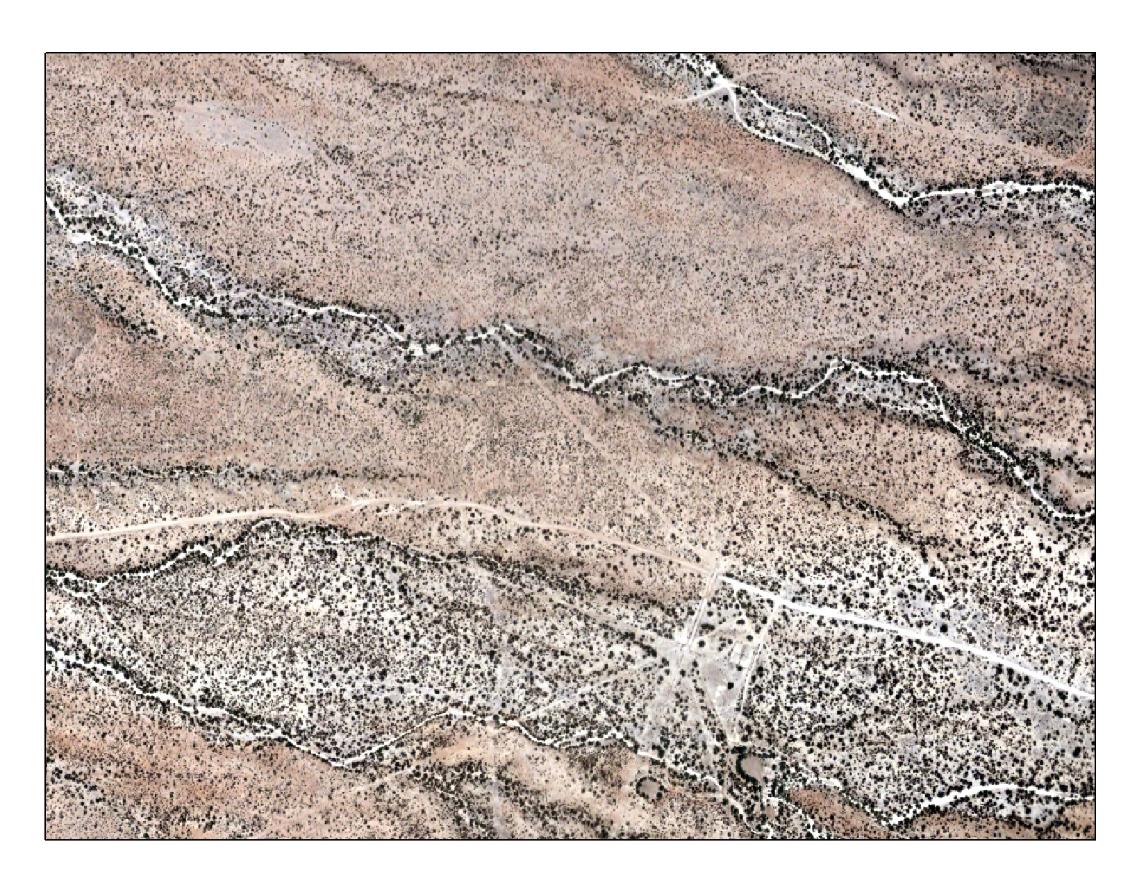 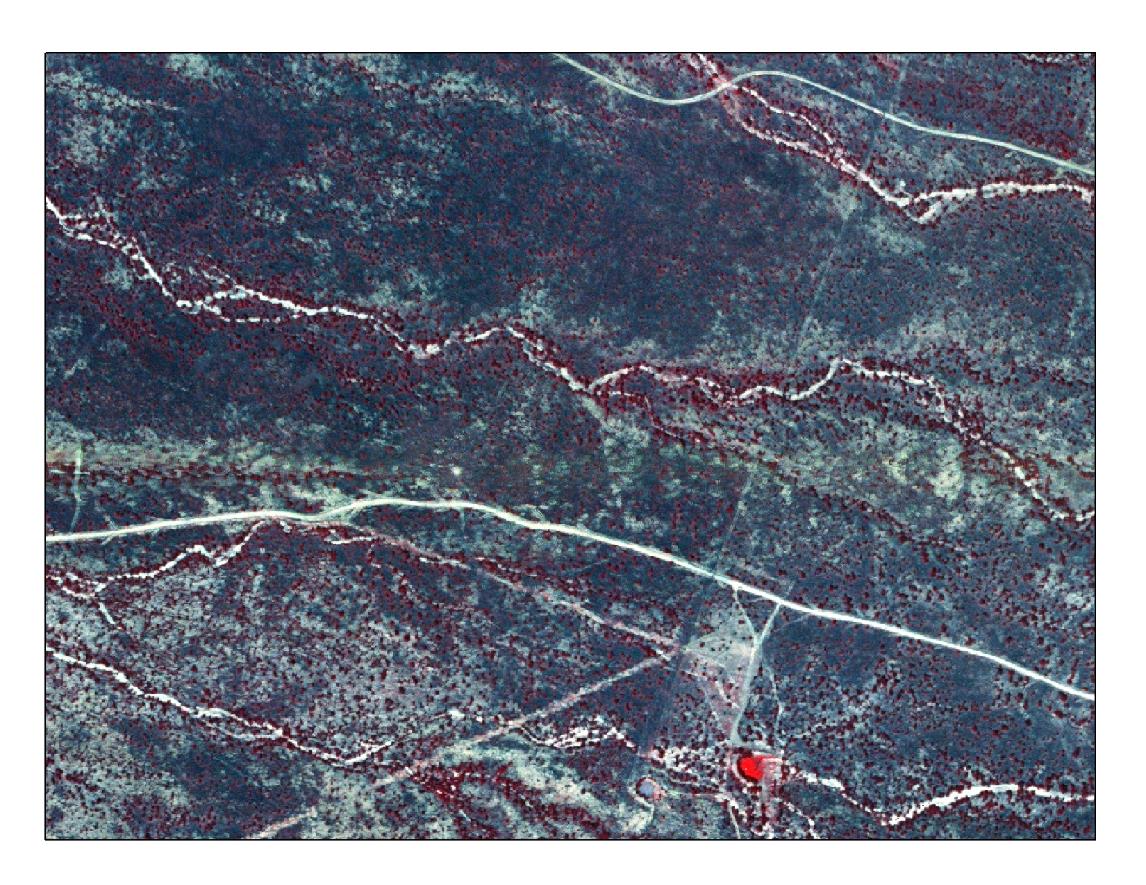 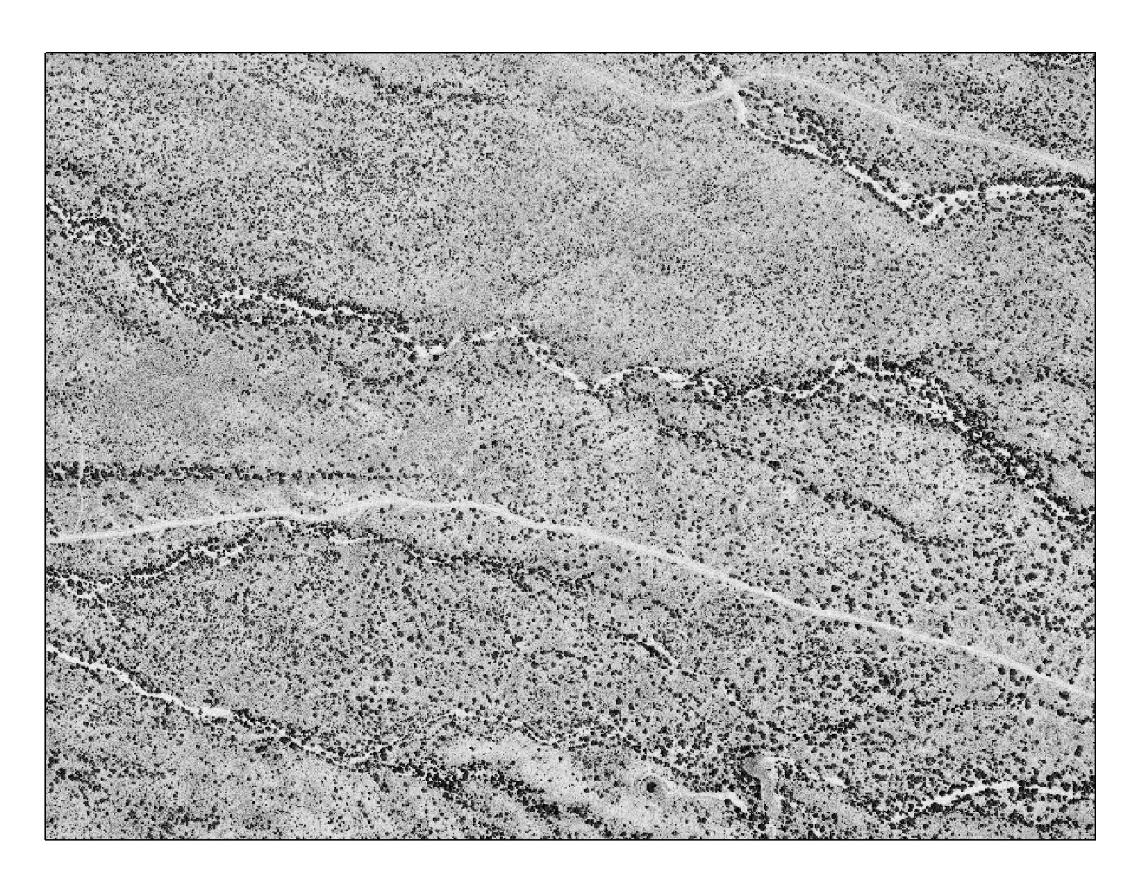 1971
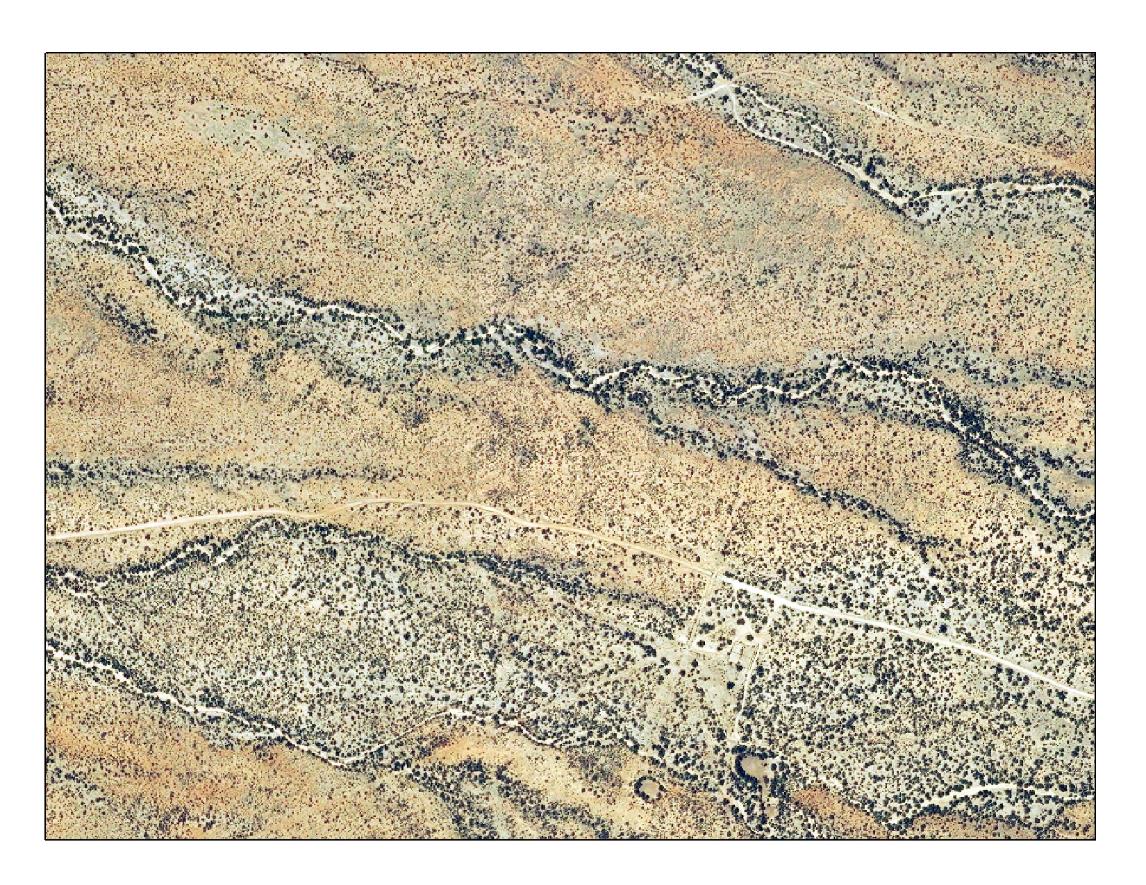 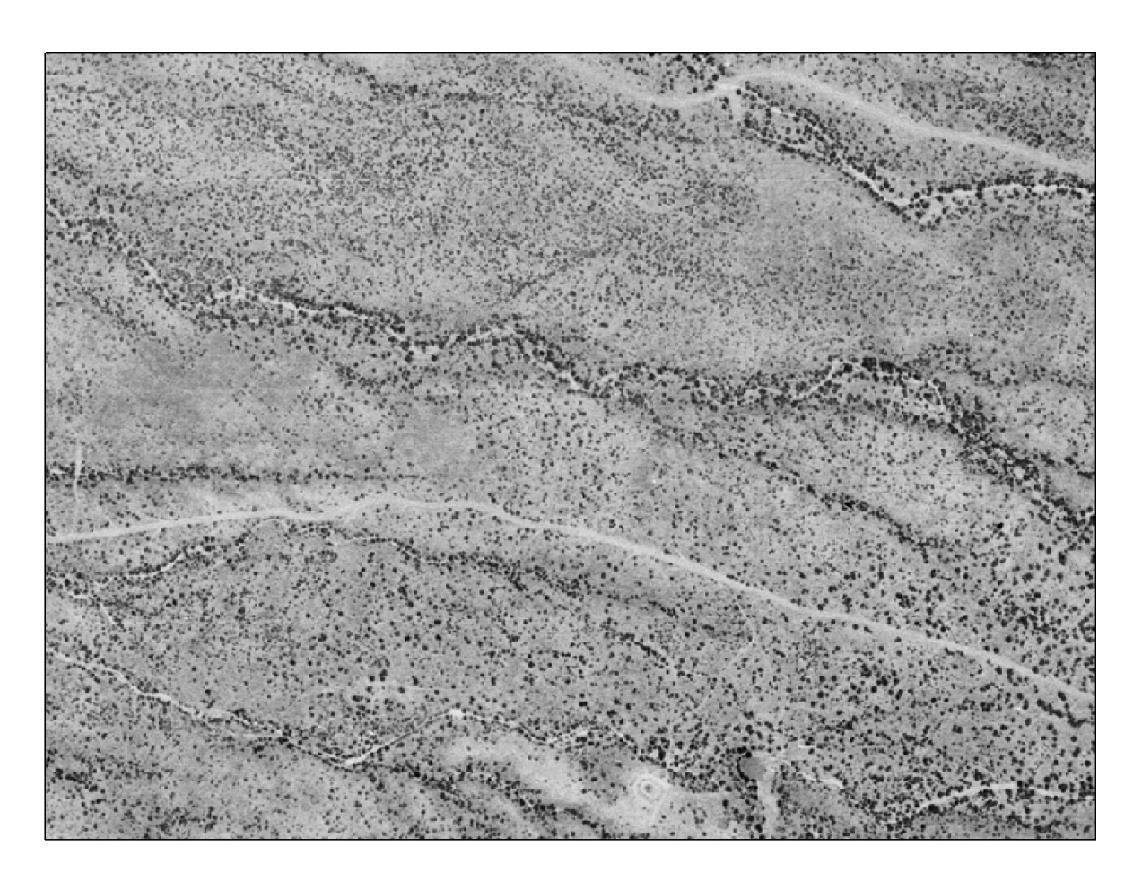 1975
1987
1996
2003
2007
2013
Browning and Archer 2008, Browning et al. 2009, Naito and Benally in prep.
Background | Objectives | Study area | Methods | Results | Implications
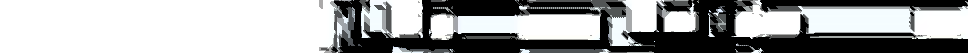 Background ───────
Woody encroachment in Arizona
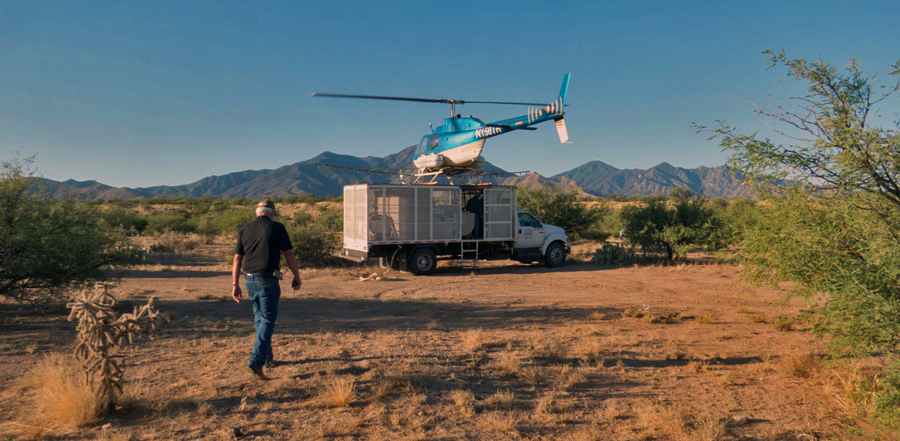 Photo courtesy of Mark Heitlinger
Background | Objectives | Study area | Methods | Results | Implications
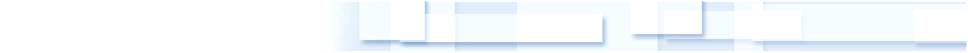 Background ───────
Encroachment & management effects on ecosystem services
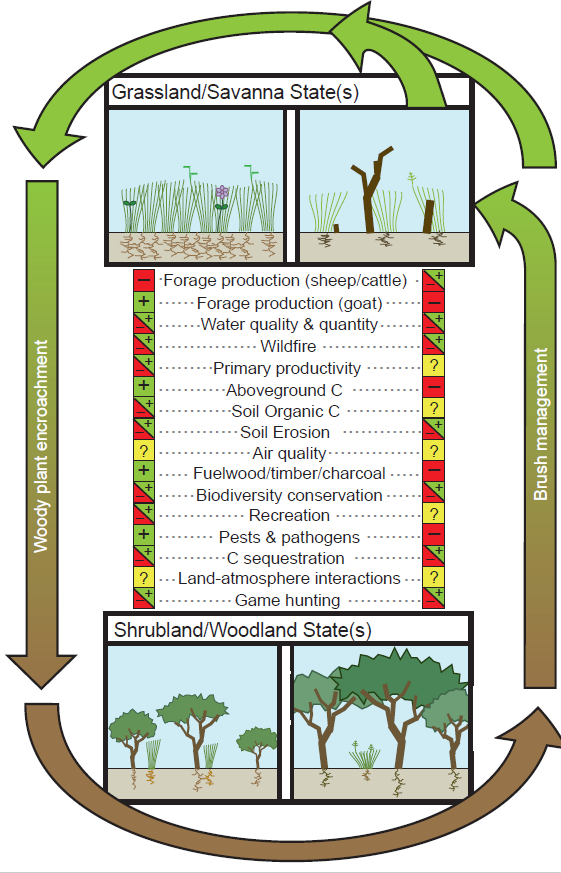 Archer and Predick (2014), J. Ecology
Background | Objectives | Study area | Methods | Results | Implications
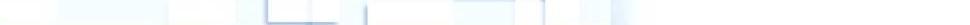 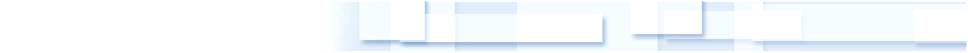 Background ───────
Encroachment & management effects on ecosystem services
What ecosystem services are affected by brush management, and what are the potential long-terms trade-offs?


Integration of field data with UAV-derived imagery and simulation modeling. 



Is it “worth it,” not just financially, but ecologically? If so, we can provide land managers with information to better prioritize the location and timing of management actions and objectively  evaluate competing land use scenarios.
Background | Objectives | Study area | Methods | Results | Implications
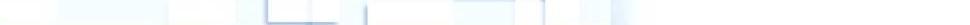 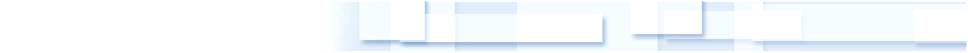 Objectives ───────
Conceptual model of herbaceous response to brush management
Peak in herbaceous response
Duration of peak herbaceous response
Lag in response from herbaceous plants
Brush management
Amount
Time
Woody cover
Herbaceous cover
Adapted from Archer and Predick (2014), J. Ecology
Background | Objectives | Study area | Methods | Results | Implications
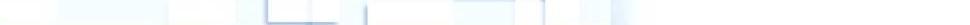 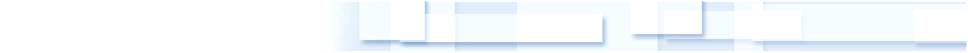 Study area ───────
Santa Rita Experimental Range
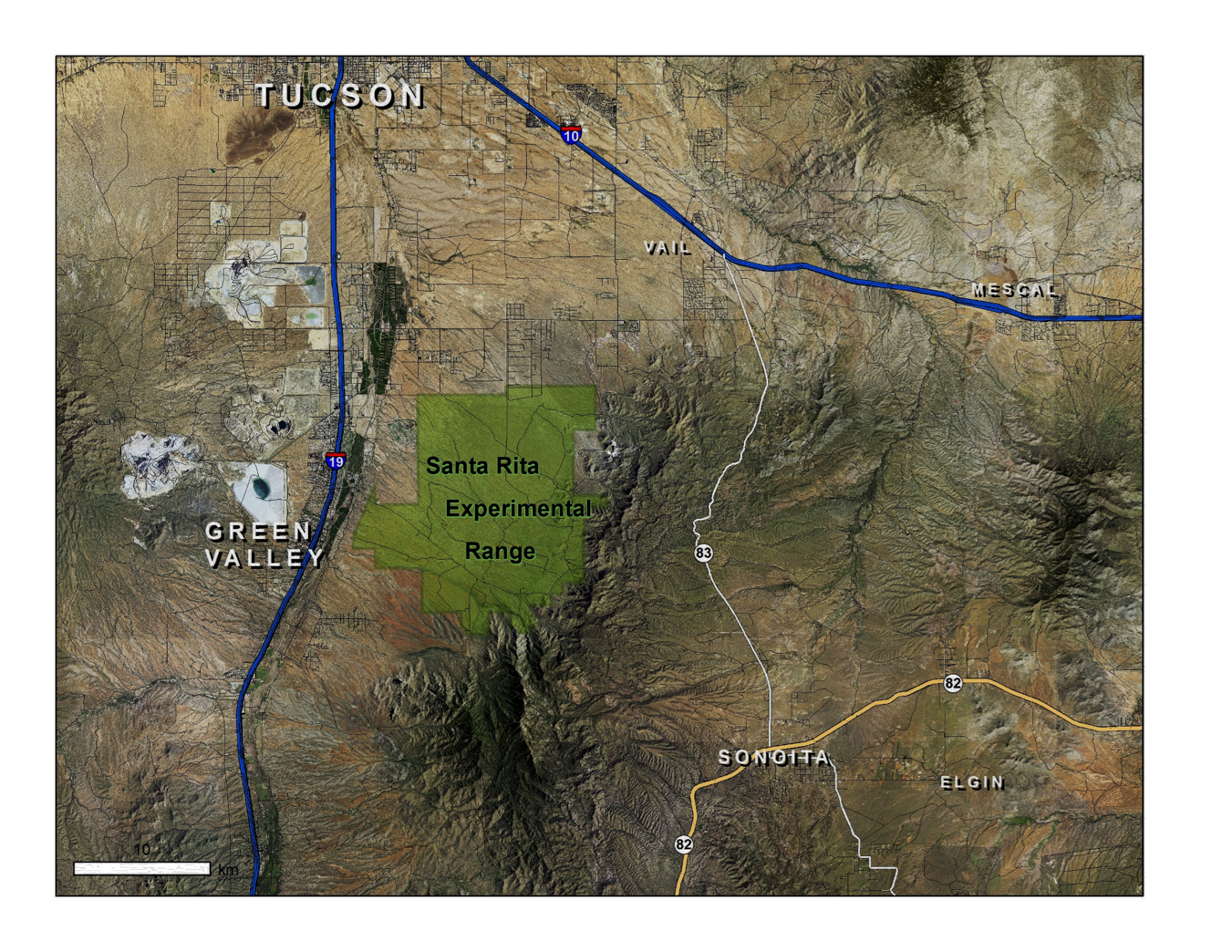 Background | Objectives | Study area | Methods | Results | Implications
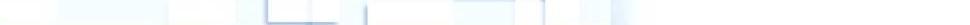 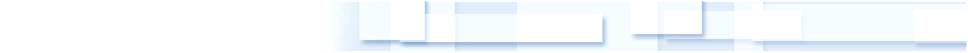 Study area ───────
Santa Rita Experimental Range
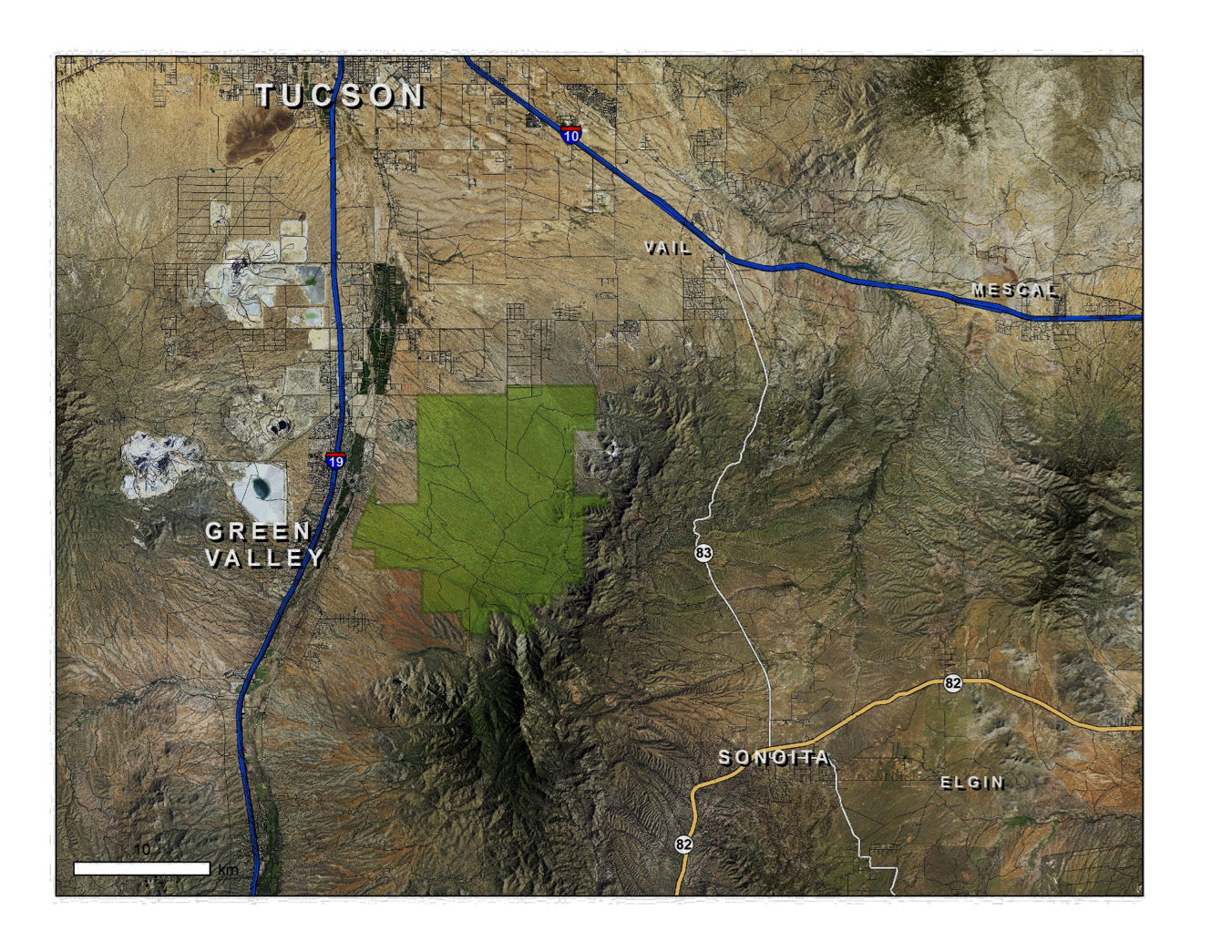 Background | Objectives | Study area | Methods | Results | Implications
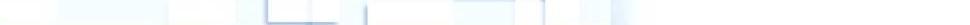 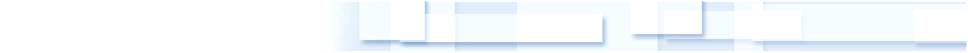 Study area ───────
Santa Rita Experimental Range
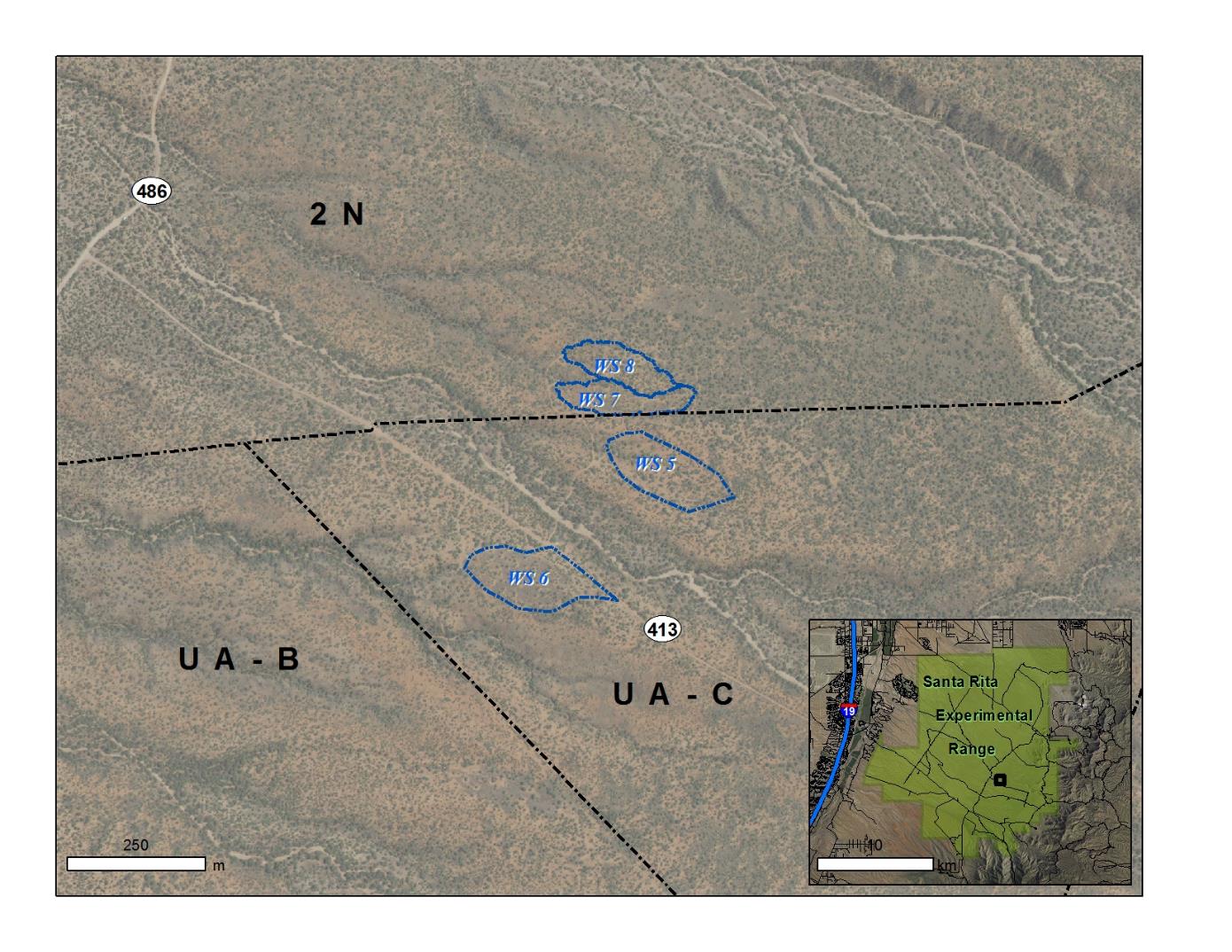 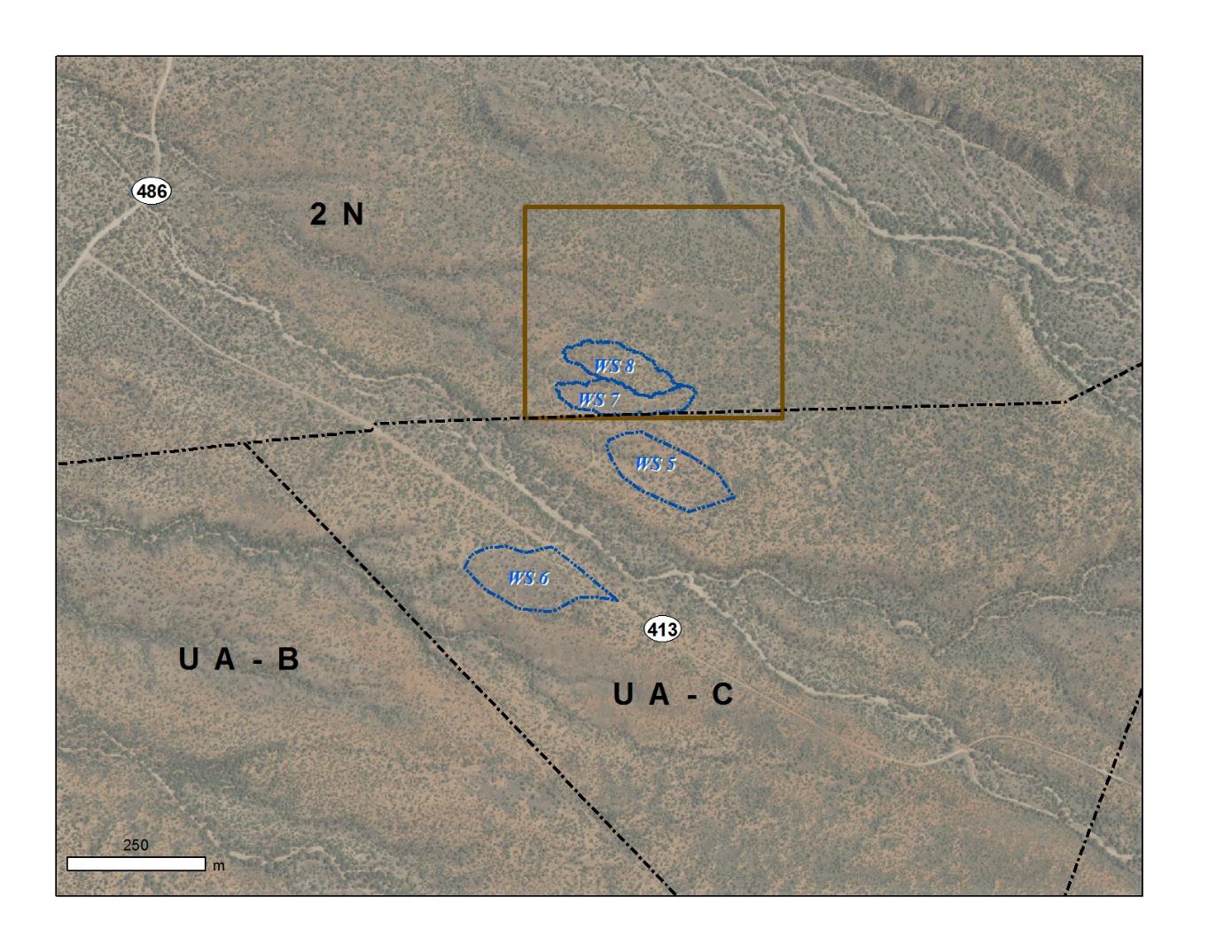 Background | Objectives | Study area | Methods | Results | Implications
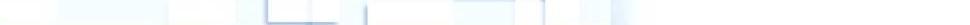 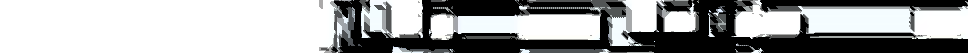 Study area ───────
Santa Rita Experimental Range
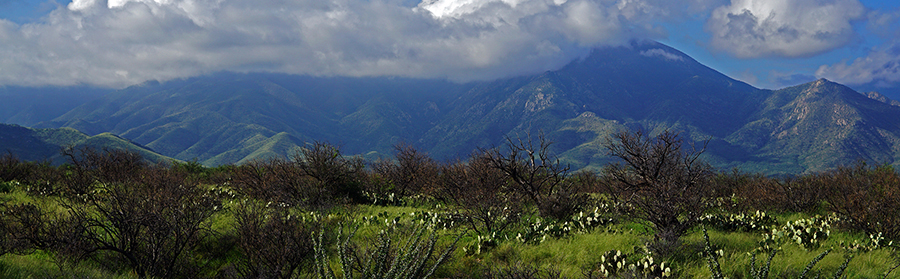 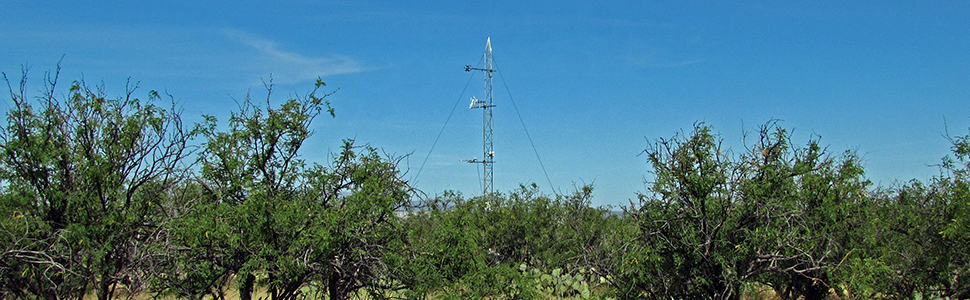 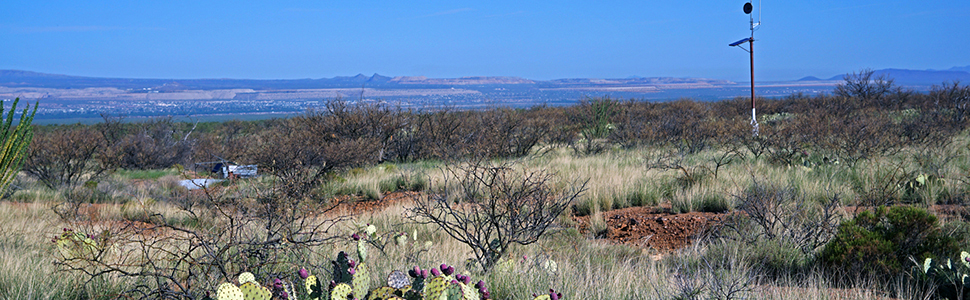 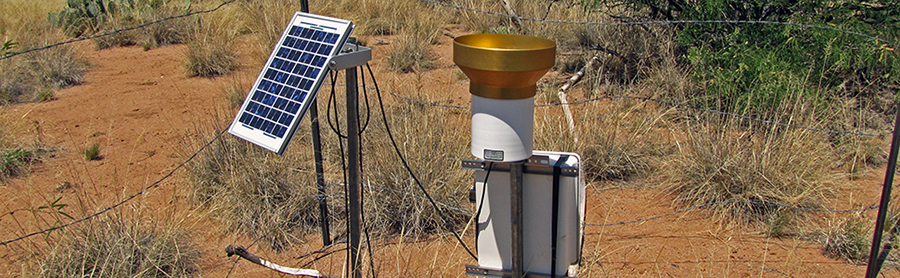 Background | Objectives | Study area | Methods | Results | Implications
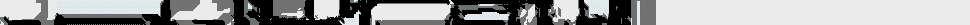 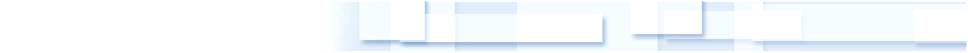 Methods ───────
Sampling mesquite
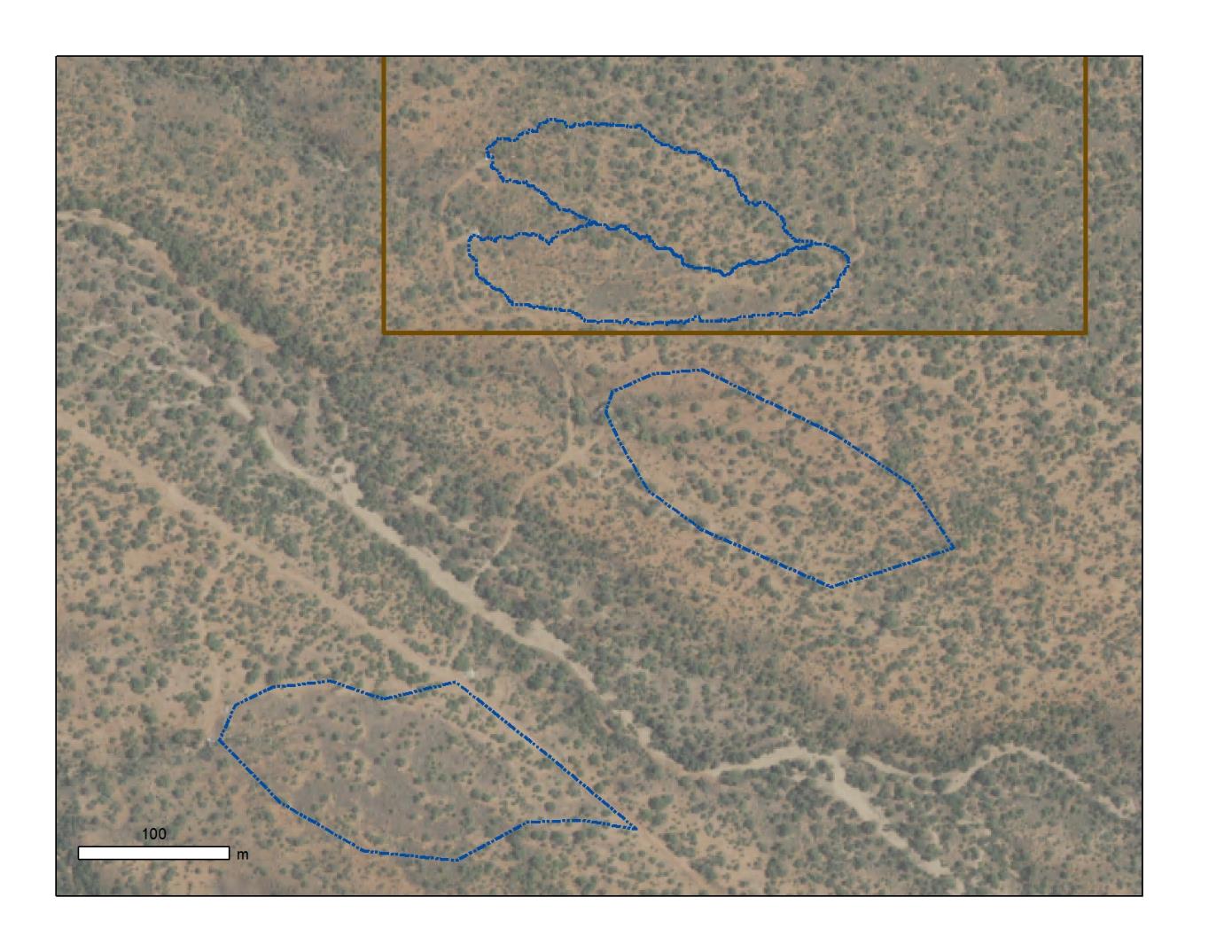 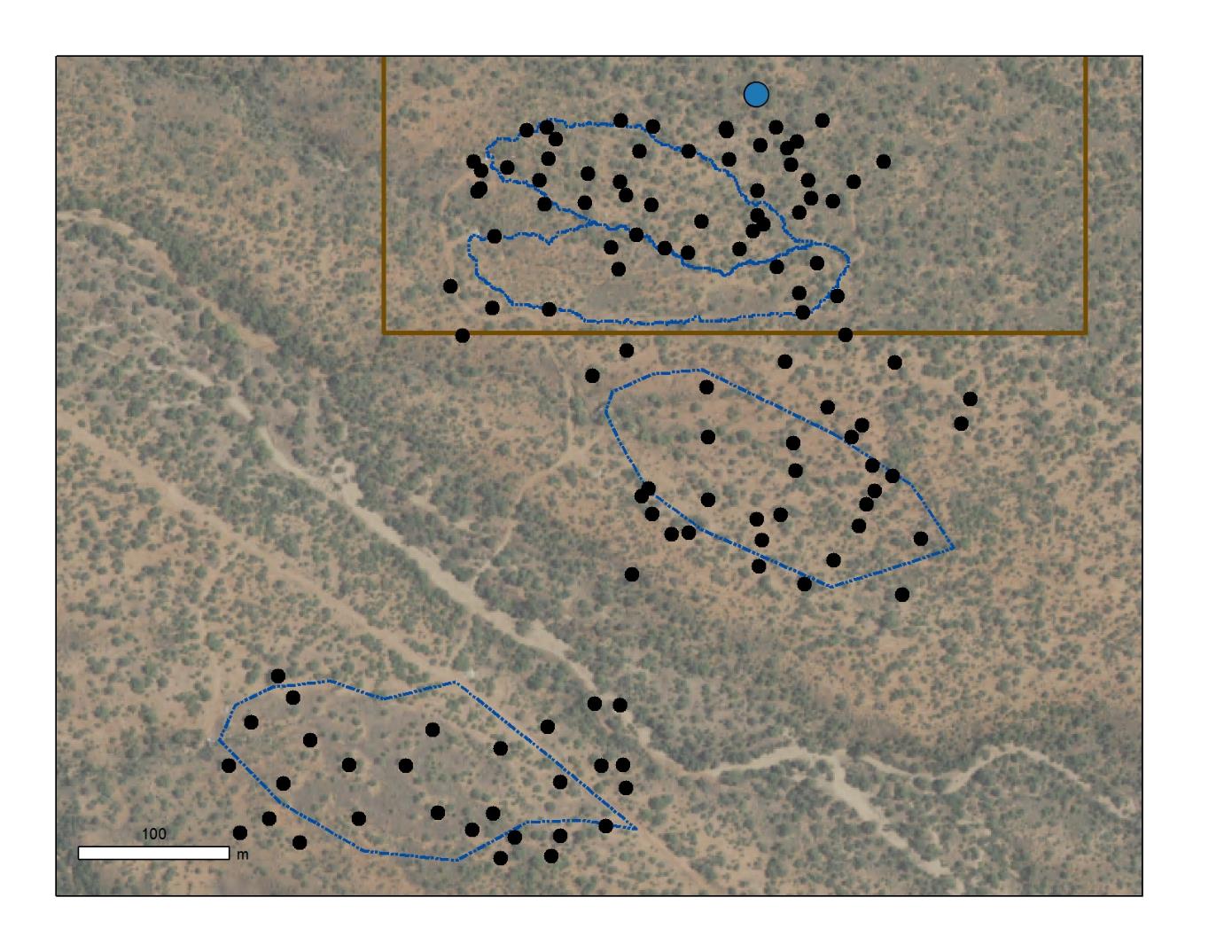 Background | Objectives | Study area | Methods | Results | Implications
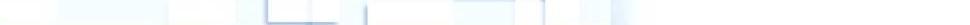 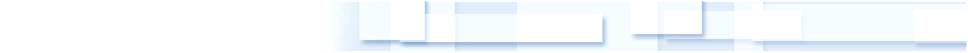 Methods ───────
Diversity and biomass
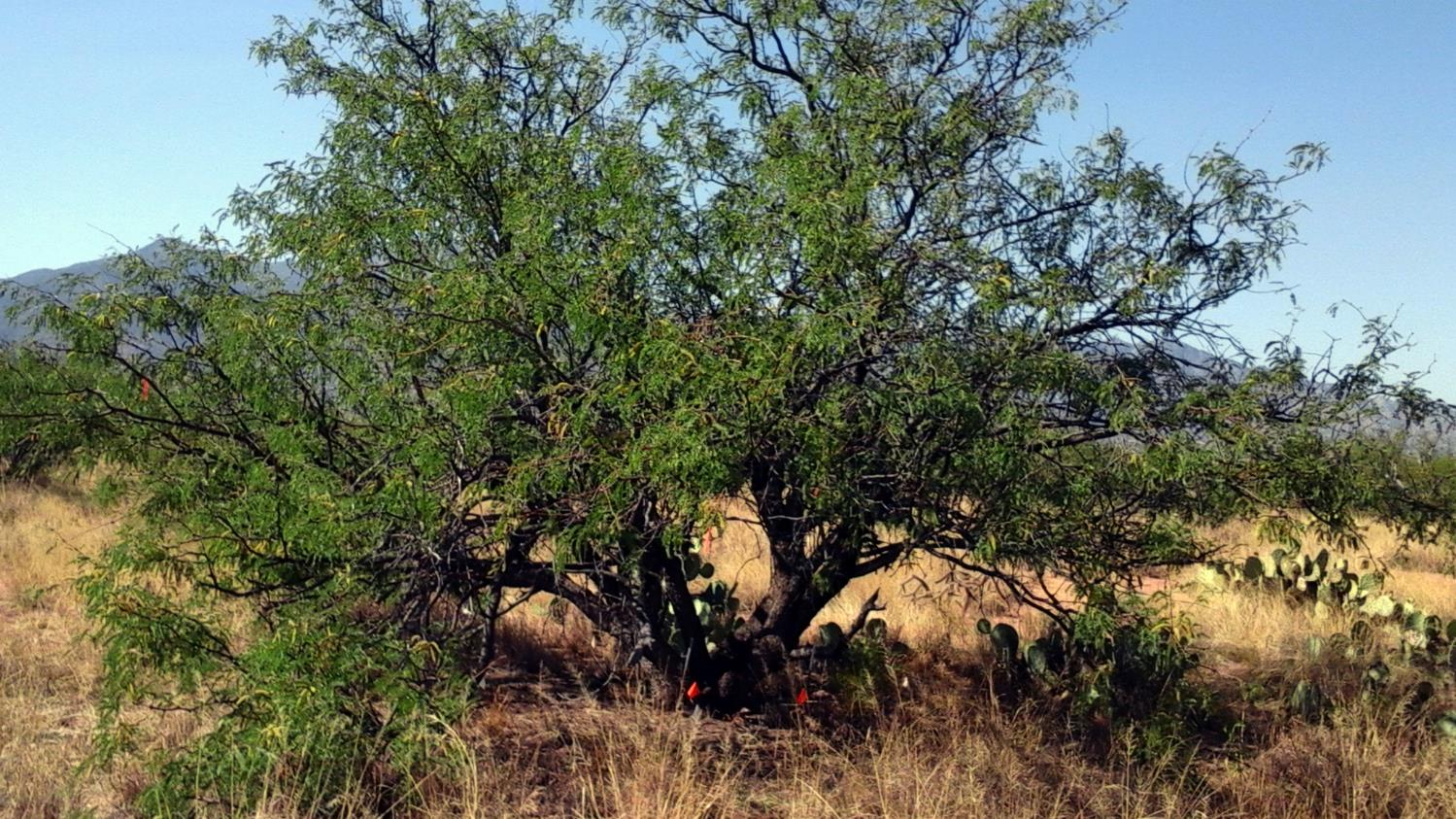 Background | Objectives | Study area | Methods | Results | Implications
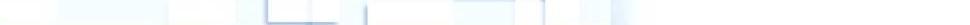 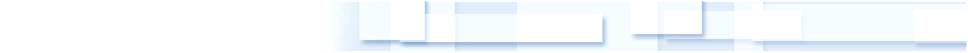 Methods ───────
Data collection
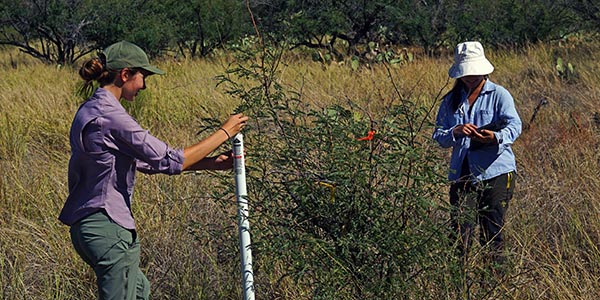 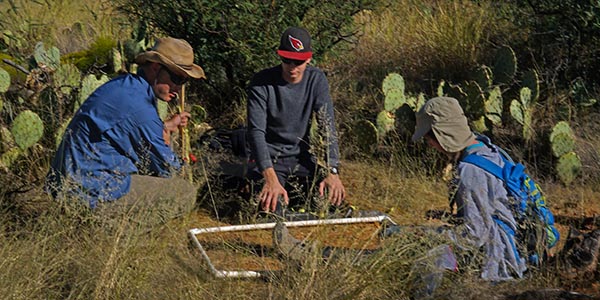 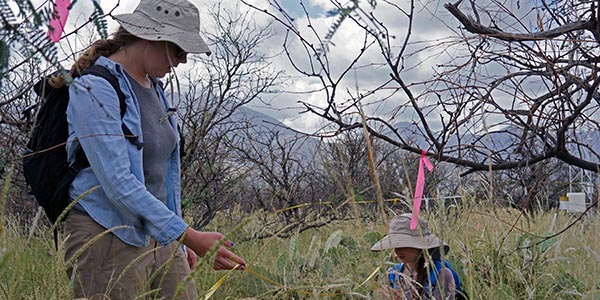 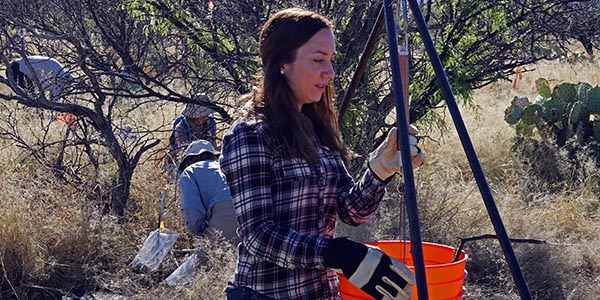 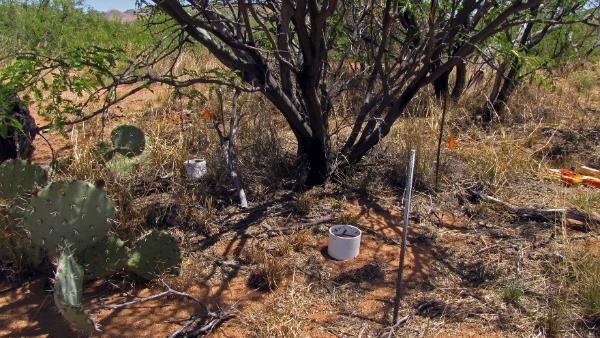 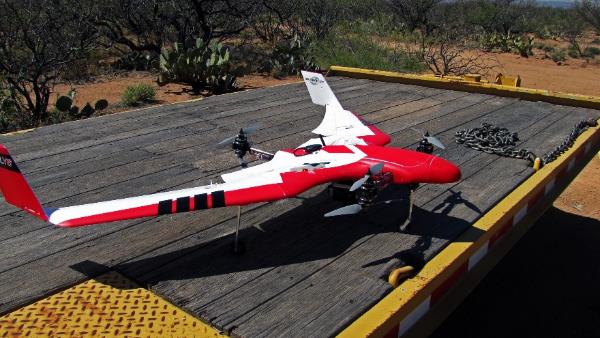 Background | Objectives | Study area | Methods | Results | Implications
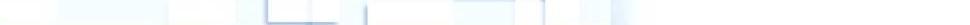 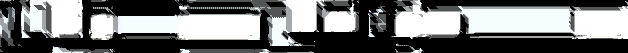 Methods ───────
Preparation for the herbicide application
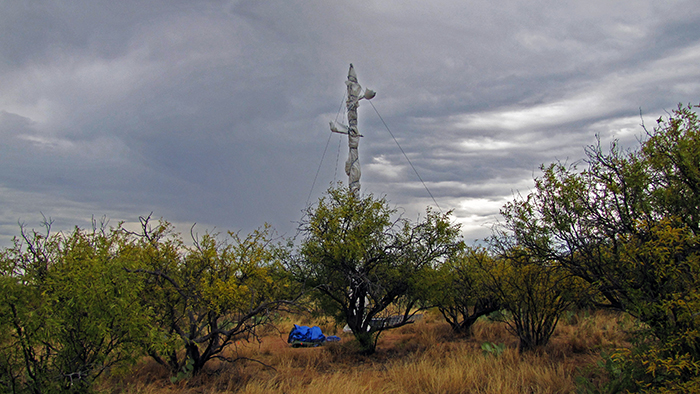 Background | Objectives | Study area | Methods | Results | Implications
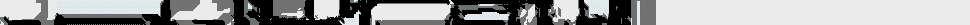 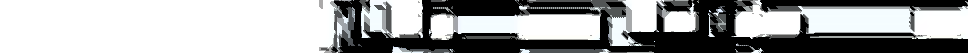 Methods ───────
Herbicide application
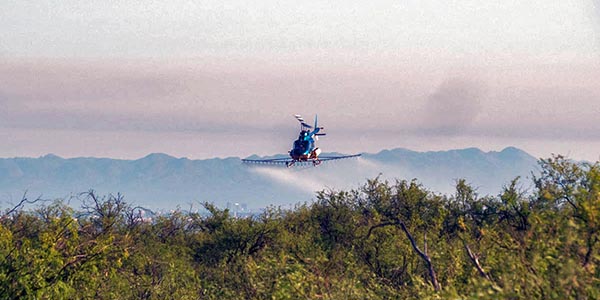 Background | Objectives | Study area | Methods | Results | Implications
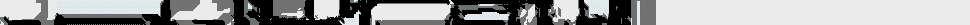 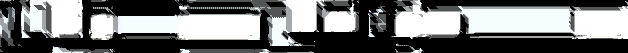 Methods ───────
Post-herbicide application
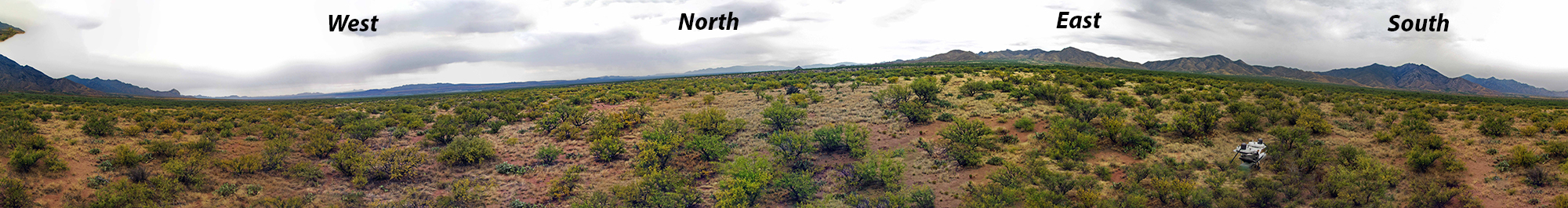 Background | Objectives | Study area | Methods | Results | Implications
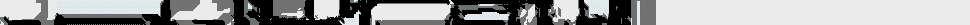 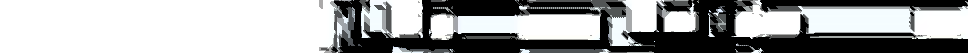 Results ───────
Herbaceous diversity under mesquite canopies
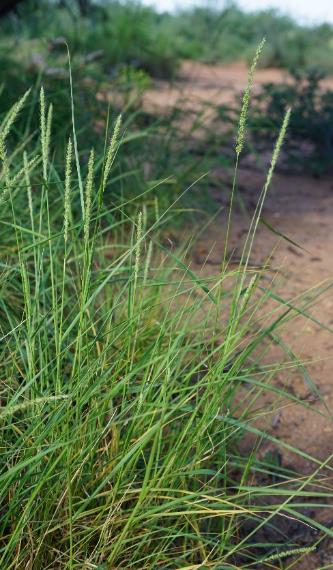 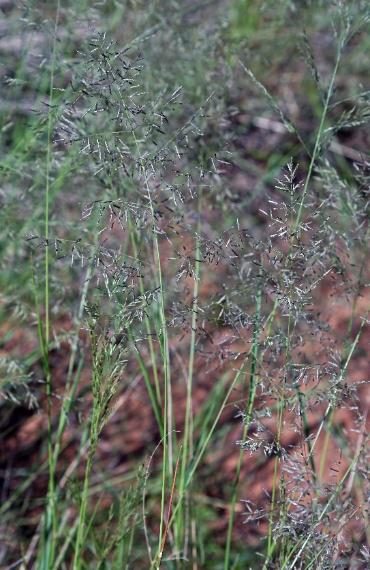 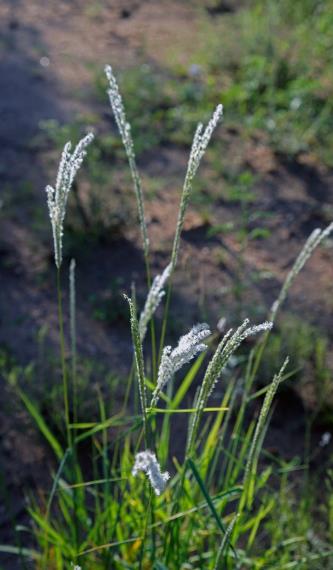 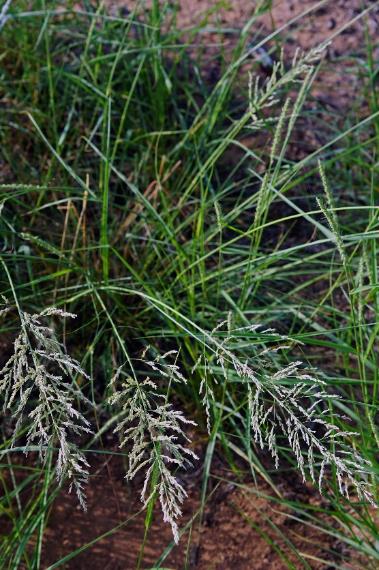 Large-spike bristlegrass
Arizona cottontop
Weeping lovegrass
Lehmann lovegrass
Setaria macrostachya
Digitaria californica
Eragrostis curvula
Eragrostis lehmanniana
Photos courtesy of Adam T. Naito, PhD
Background | Objectives | Study area | Methods | Results | Implications
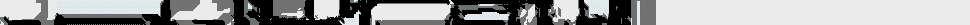 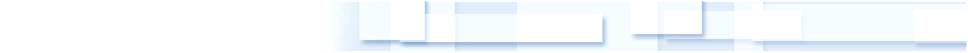 Results ───────
Herbaceous primary production
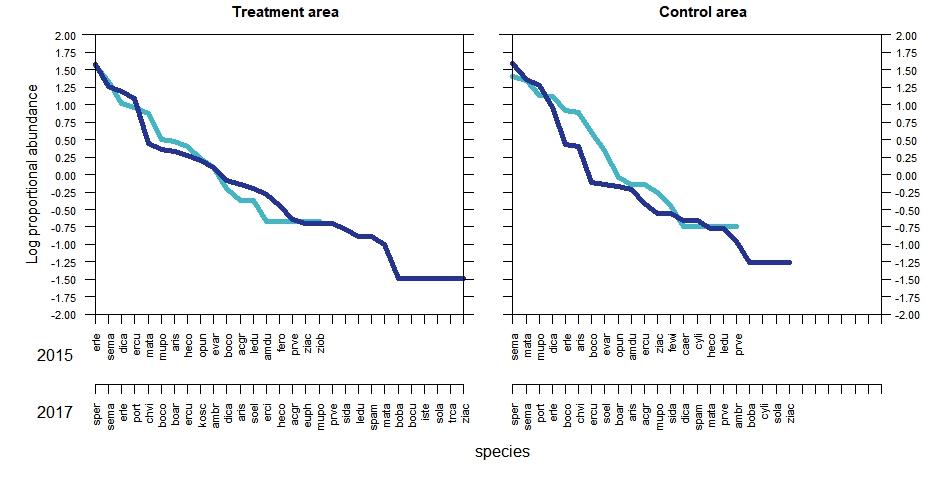 2015
2017
Background | Objectives | Study area | Methods | Results | Implications
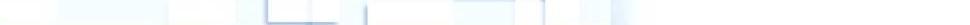 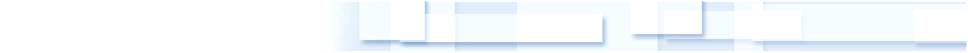 Results ───────
Herbaceous primary production
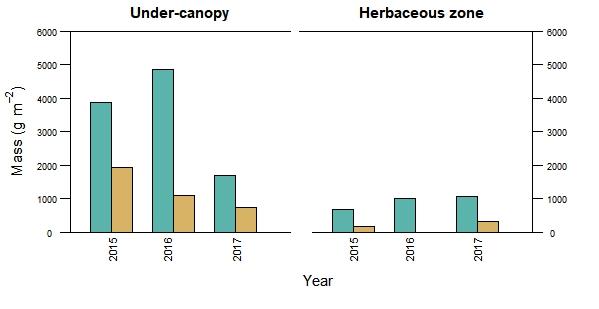 Treatment
Control
Background | Objectives | Study area | Methods | Results | Implications
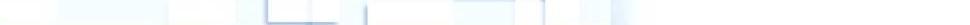 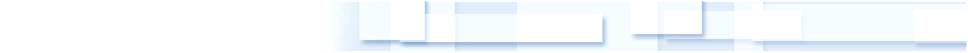 Results ───────
Average forage production
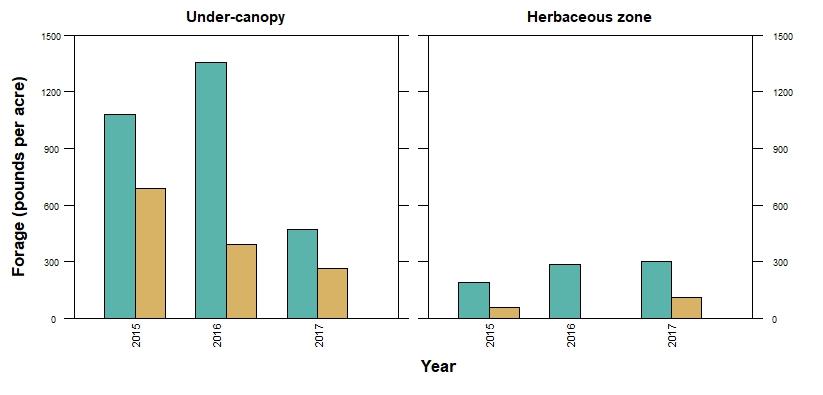 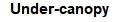 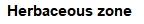 Treatment
Control
Background | Objectives | Study area | Methods | Results | Implications
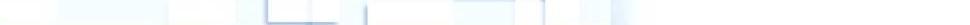 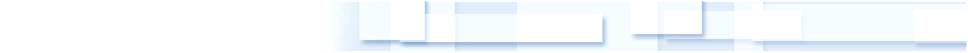 Results ───────
Under-canopy herbaceous primary production
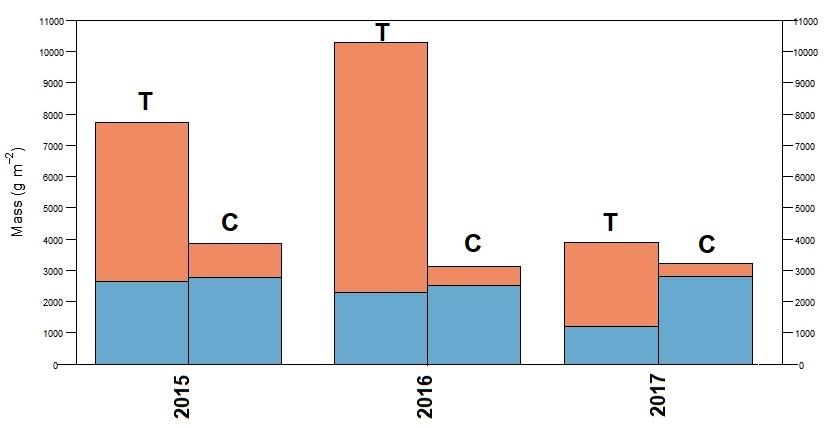 Native
Non-native
Background | Objectives | Study area | Methods | Results | Implications
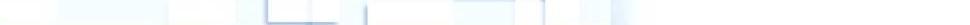 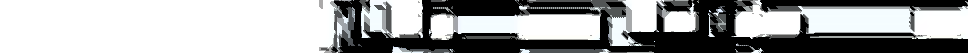 Results ───────
Mesquite recovery
3 months post
1 month post
Days before
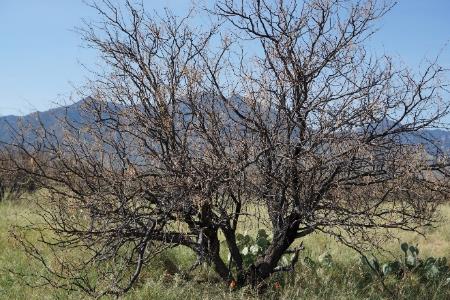 19 months post
9 months post
13 months post
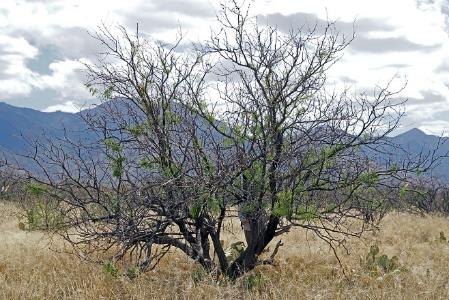 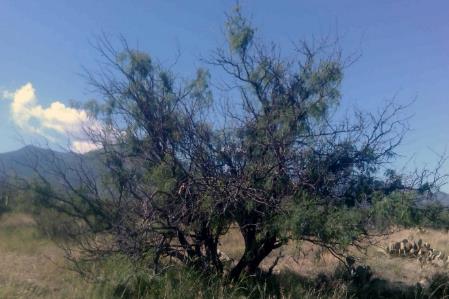 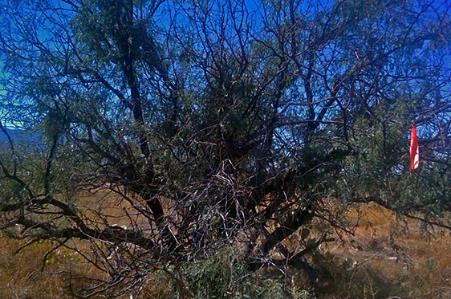 Background | Objectives | Study area | Methods | Results | Implications
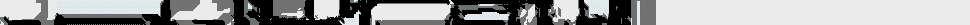 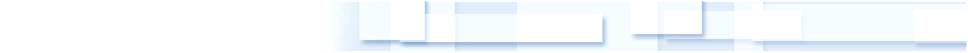 Implications ───────
BM in this desert grassland may shift the community composition in favor of non-native perennials and annuals over native perennials, perhaps triggered by periods of precipitation shortfall



Unintended adverse consequence for herbaceous diversity and primary production.



Soil data, soil carbon modeling and erosion modeling should provide extra contextual information.
Background | Objectives | Study area | Methods | Results | Implications
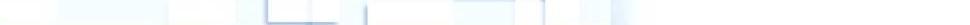 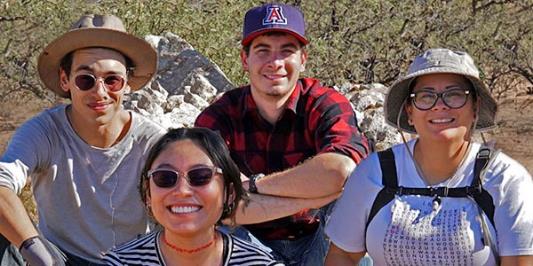 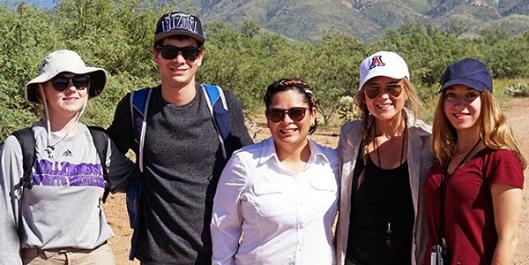 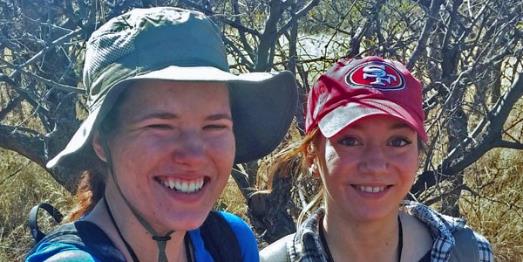 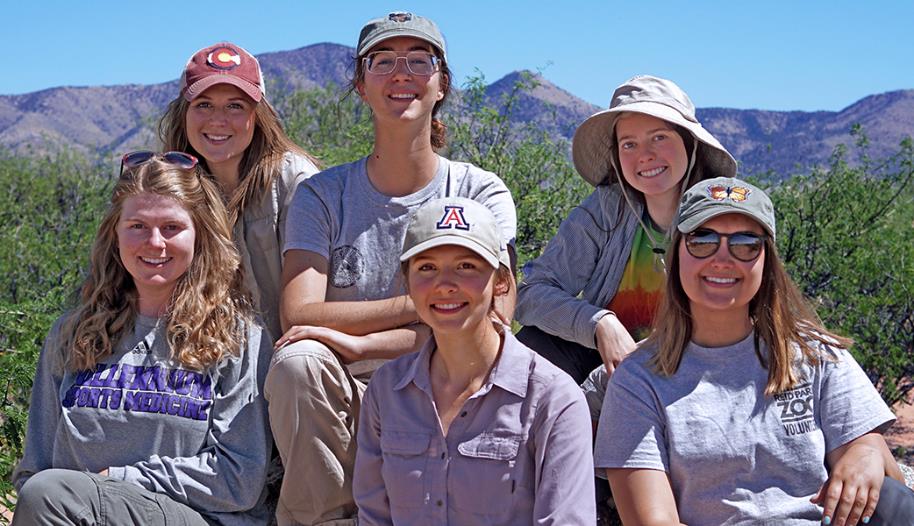 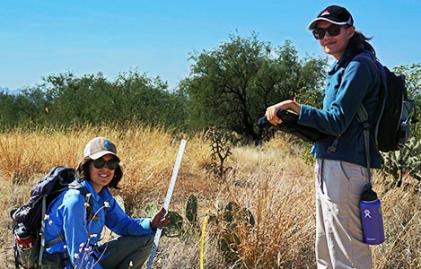 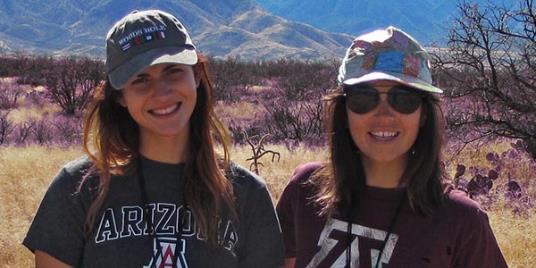 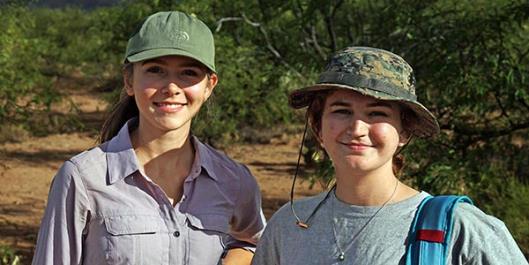 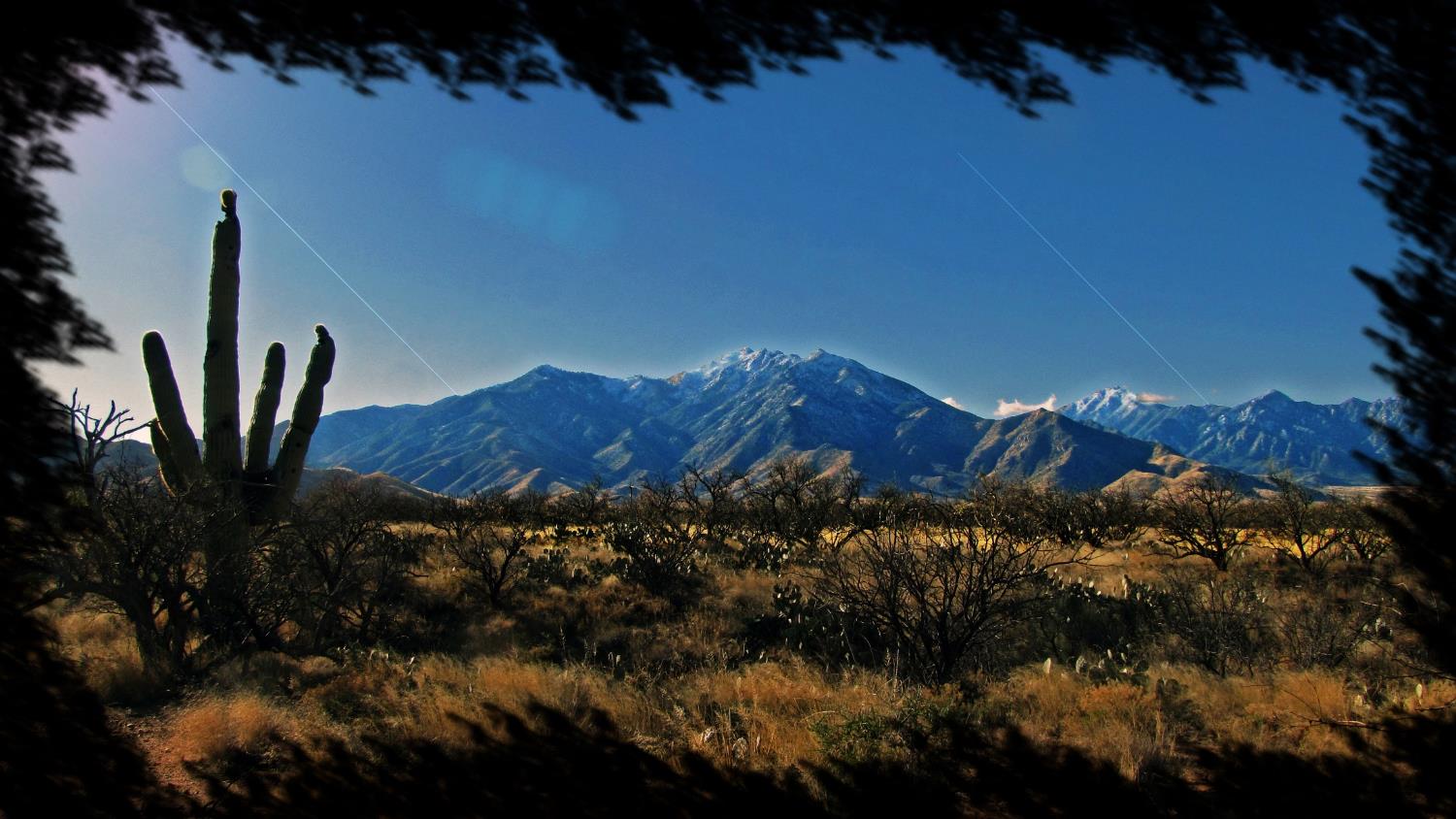 https://cals.arizona.edu/research/archer/bmes